A Magyar Nemzeti Helynévtár mint kiadványsorozat
Tóth Valéria
Bemutatkoznak az MTA Nemzeti Kutatási Programok bölcsészettudományi alprogramjai
Budapest, 2024. május 13.
Helynévszótárak
Magyar Nemzeti Helynévtár 1. A Balmazújvárosi és a Hajdúnánási járás helynevei
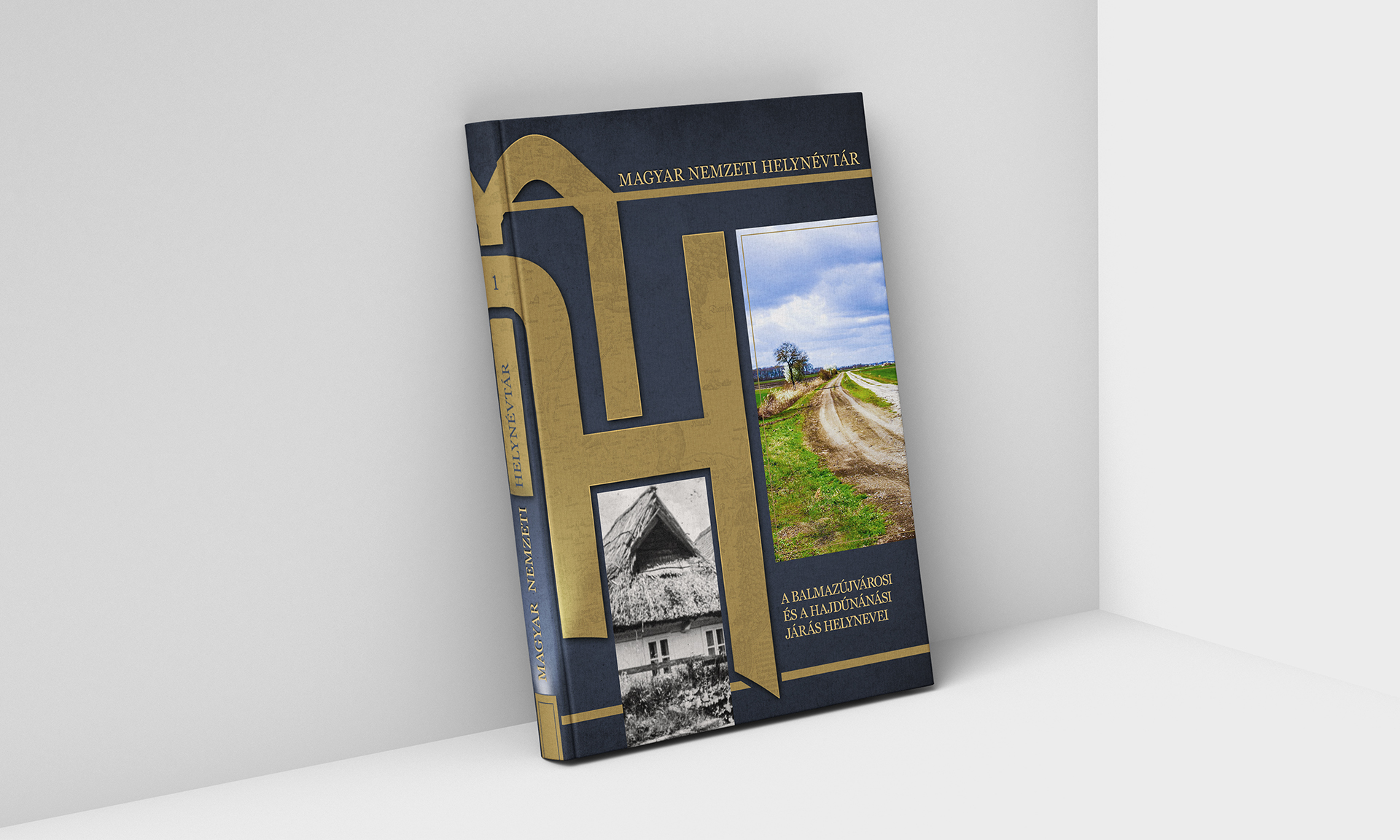 Helynévszótárak
Magyar Nemzeti Helynévtár 1. A Balmazújvárosi és a Hajdúnánási járás helynevei
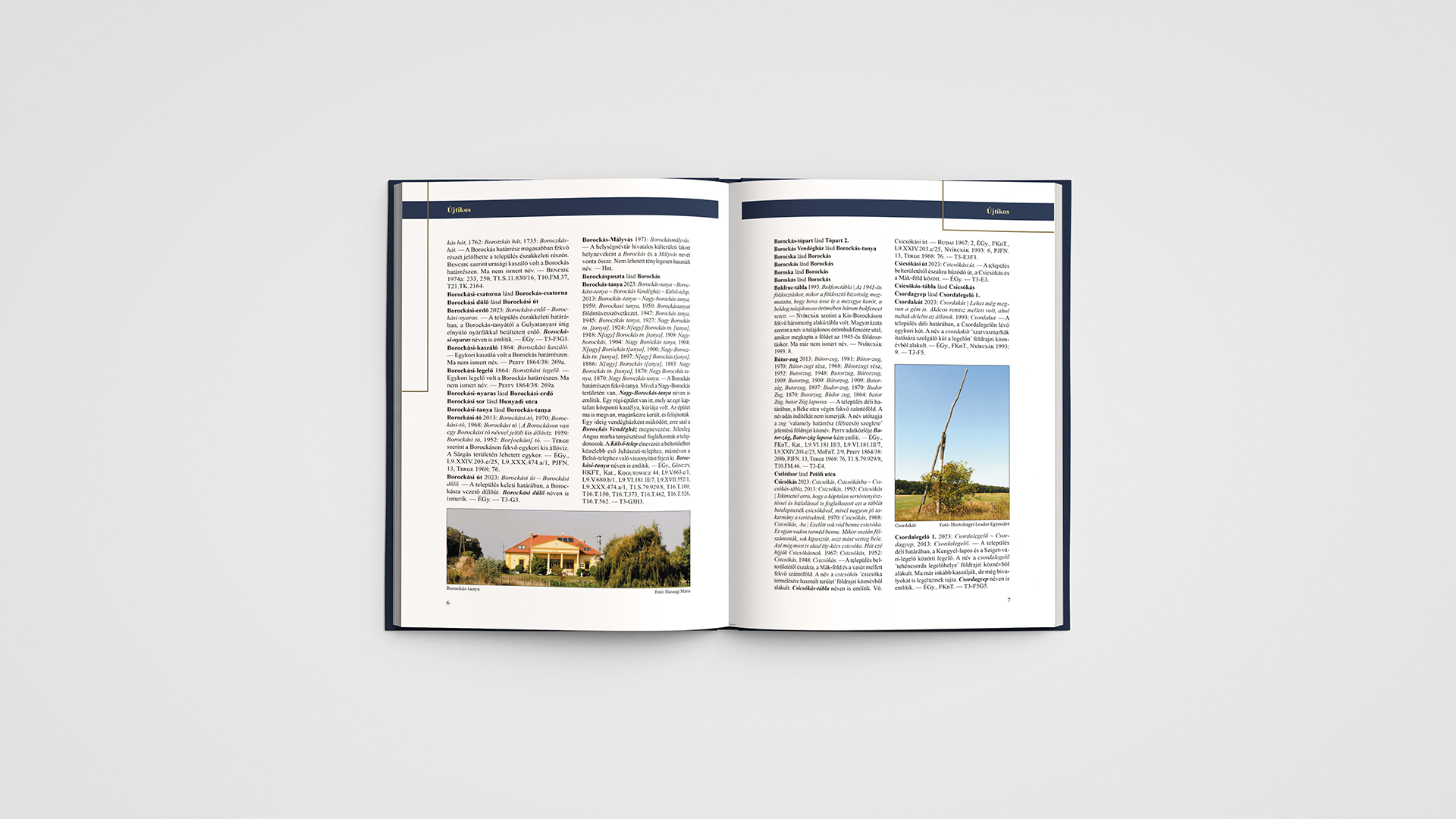 Helynévszótárak
Magyar Nemzeti Helynévtár 1. A Balmazújvárosi és a Hajdúnánási járás helynevei
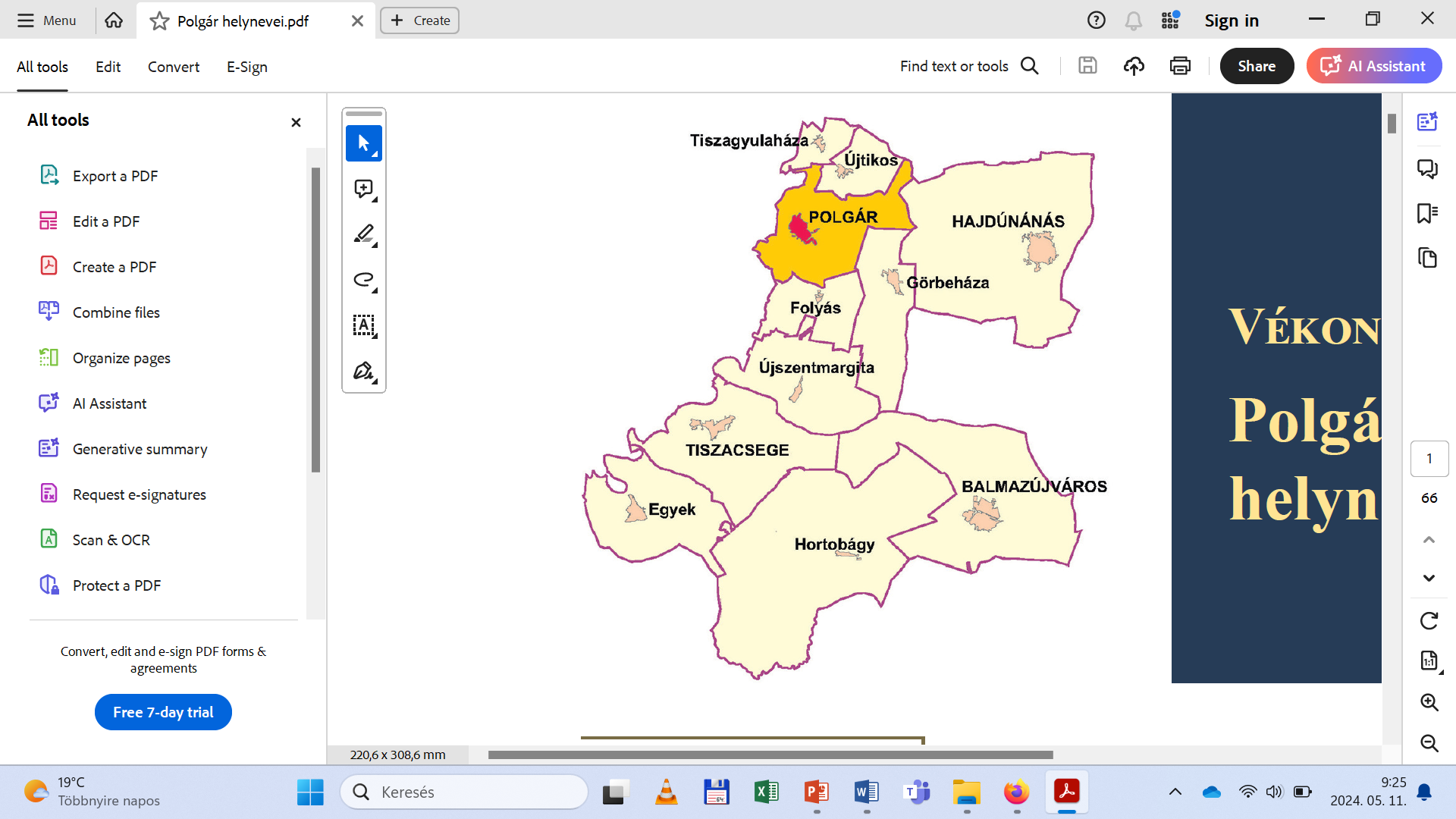 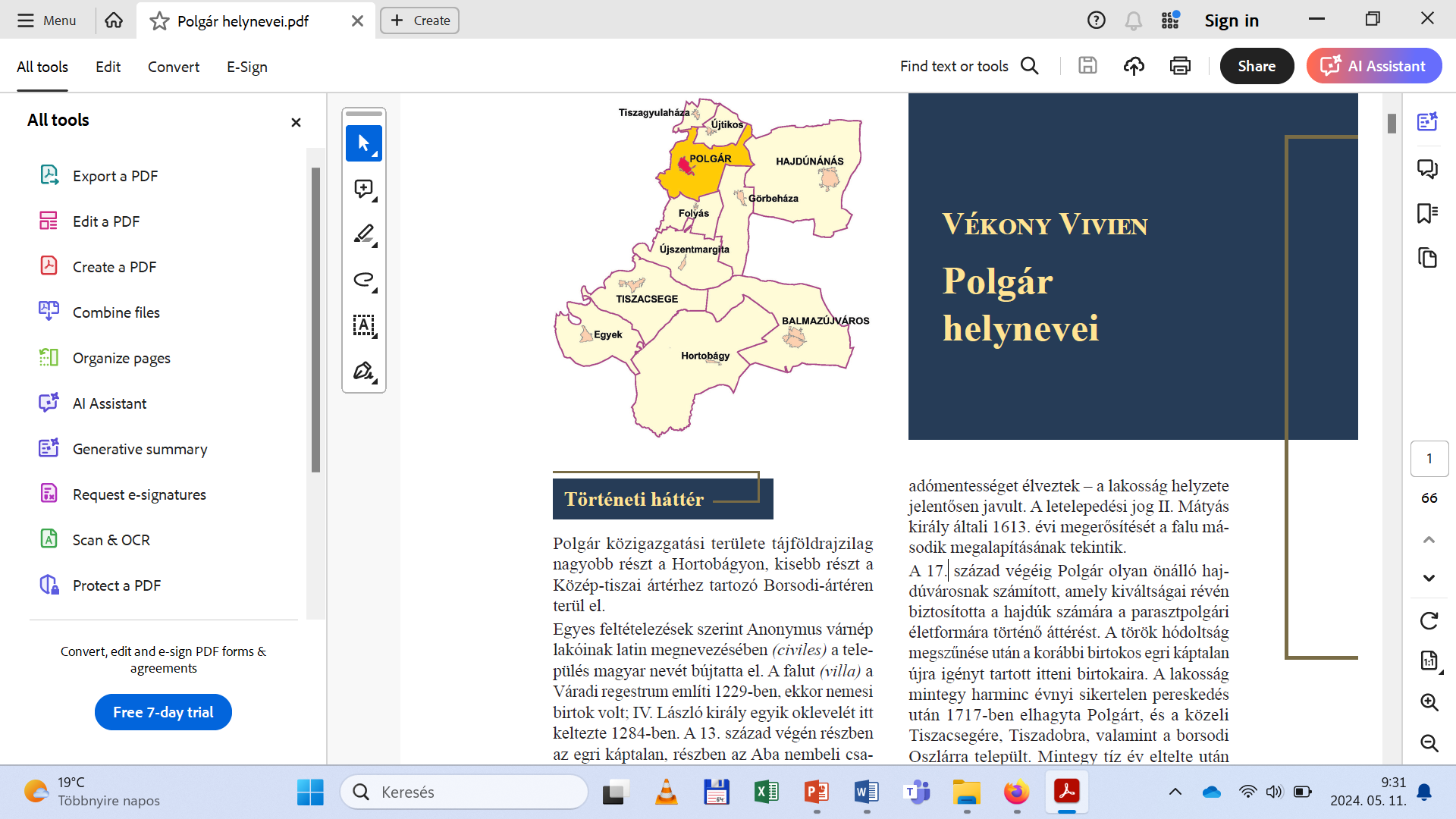 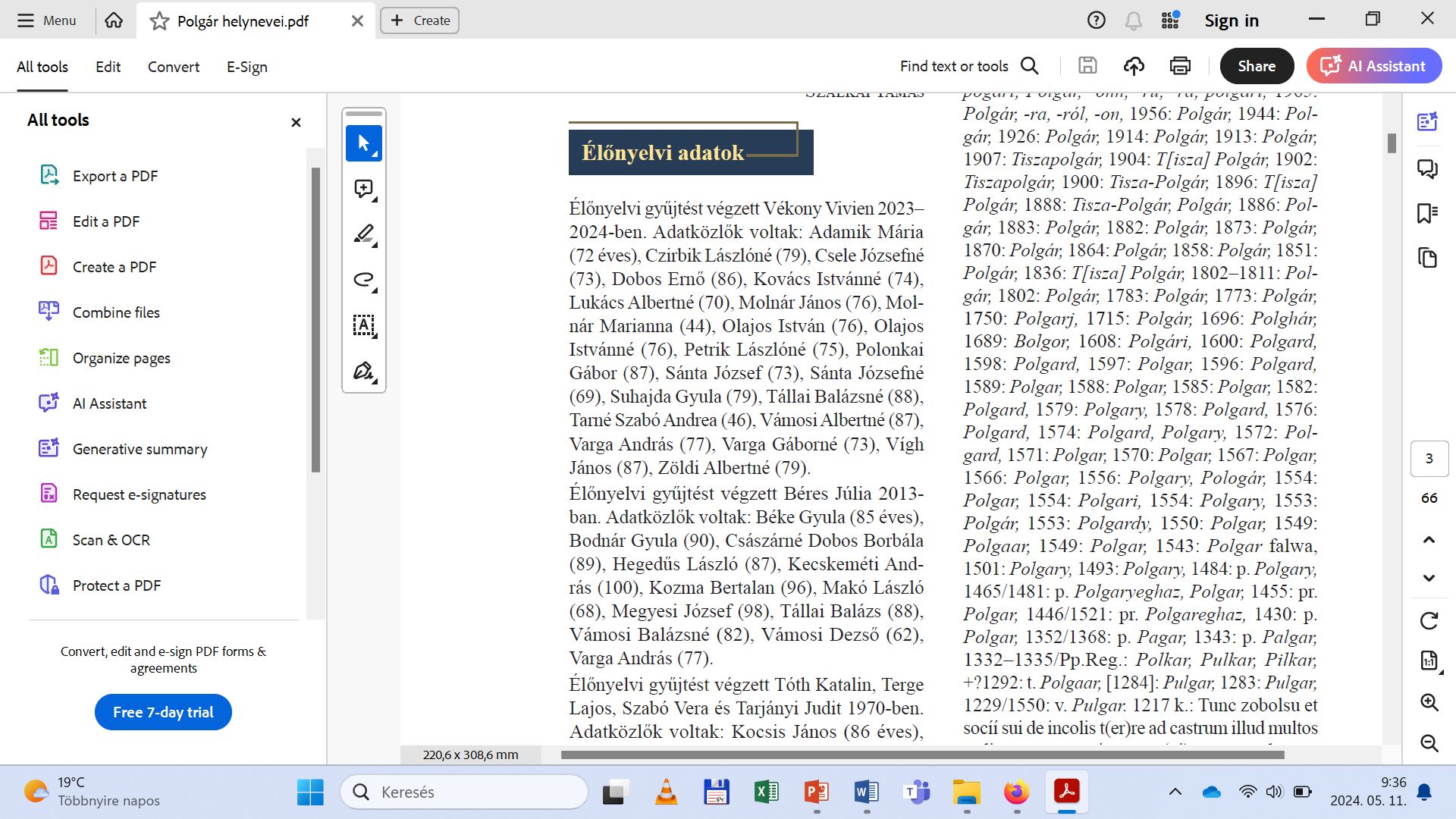 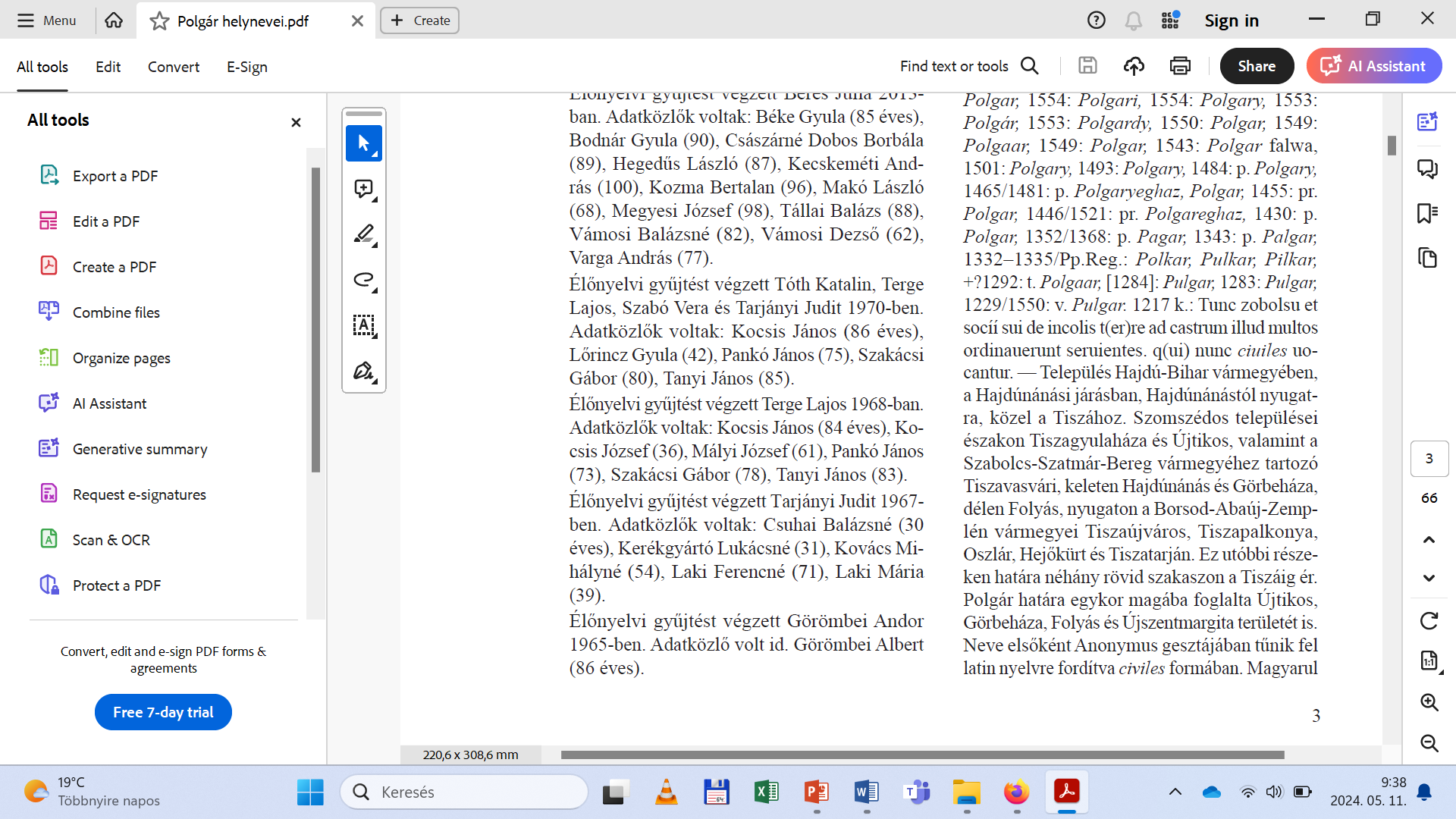 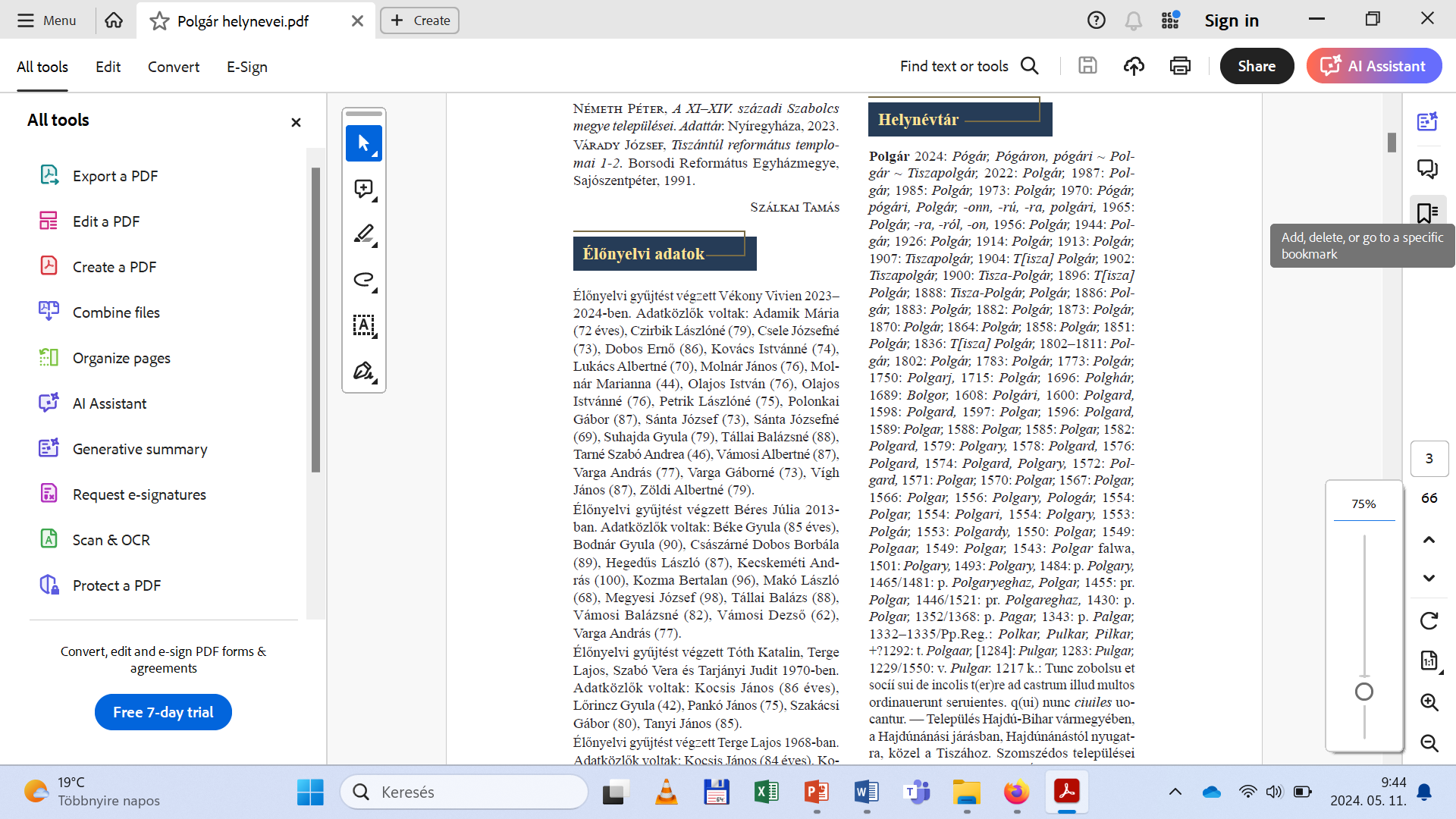 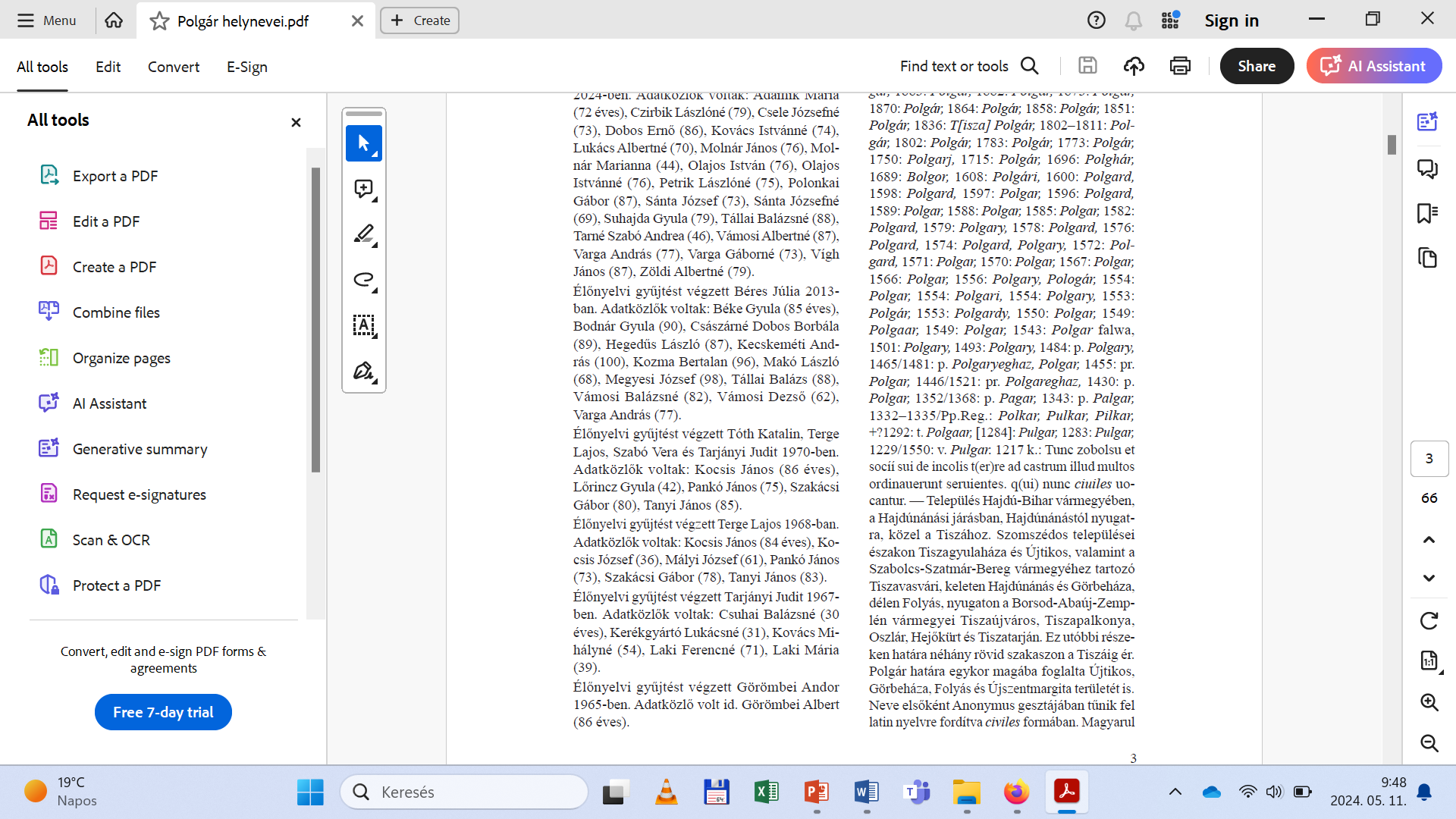 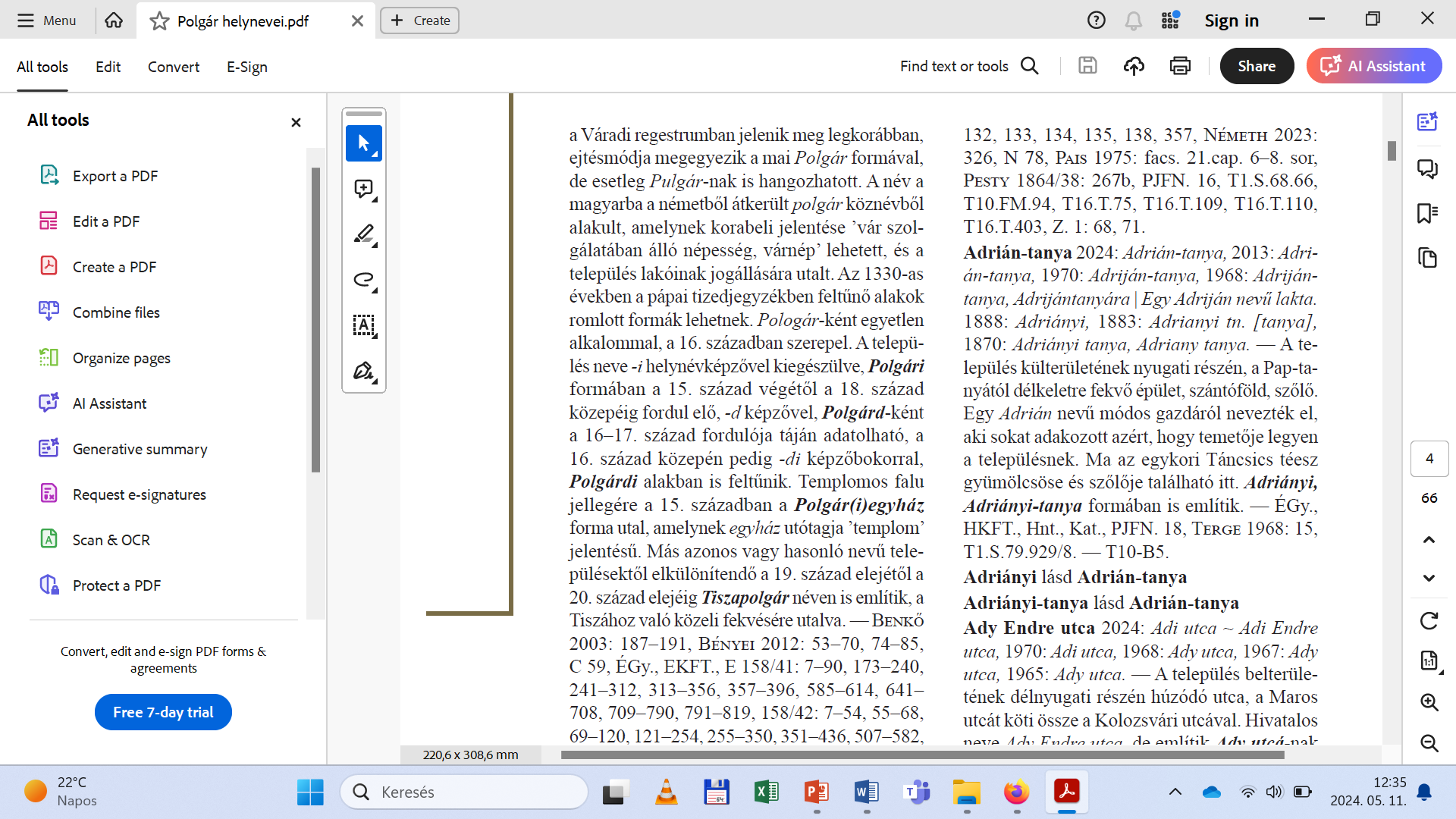 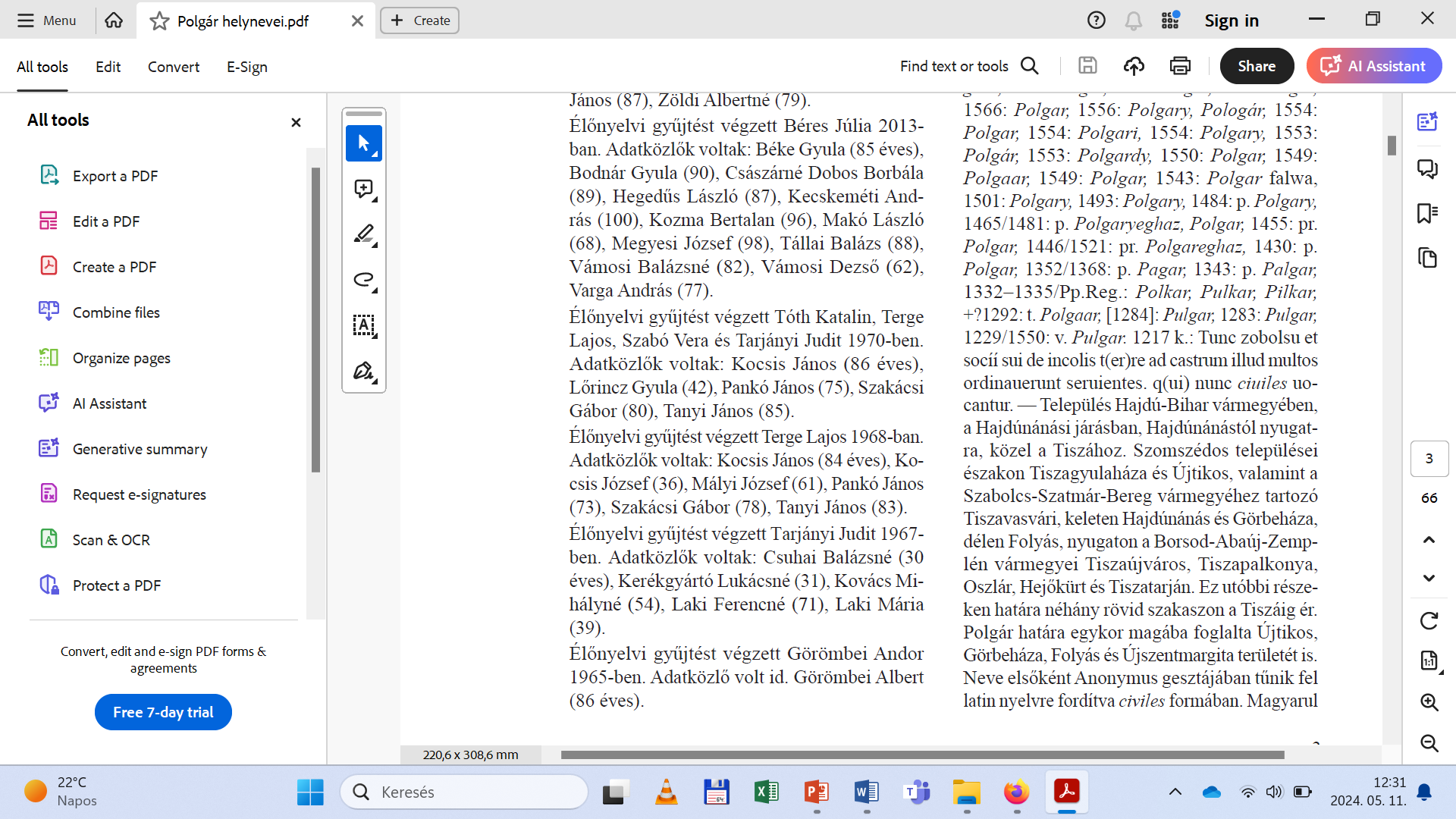 5.
1.
6.
2.
7.
3.
4.
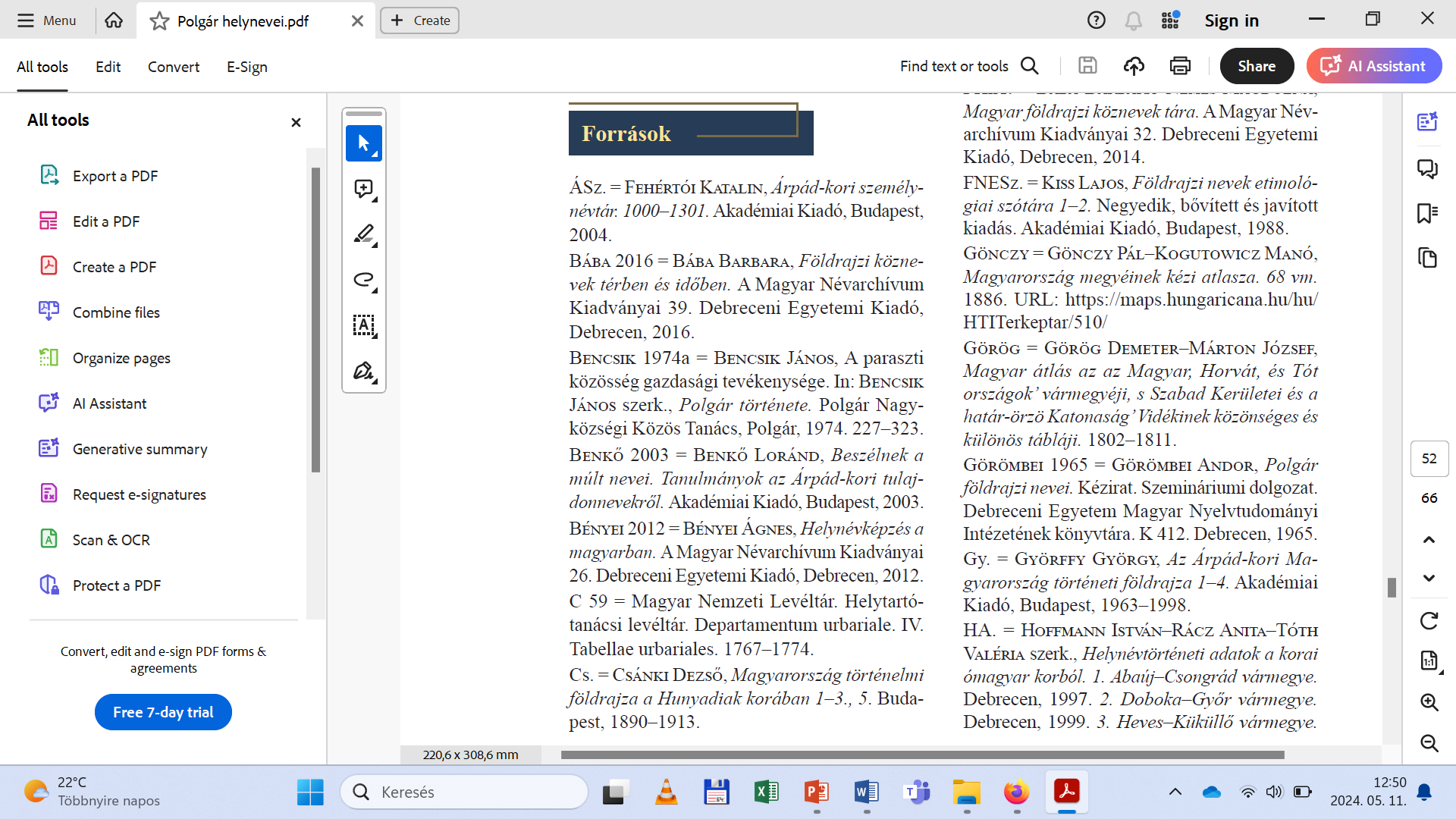 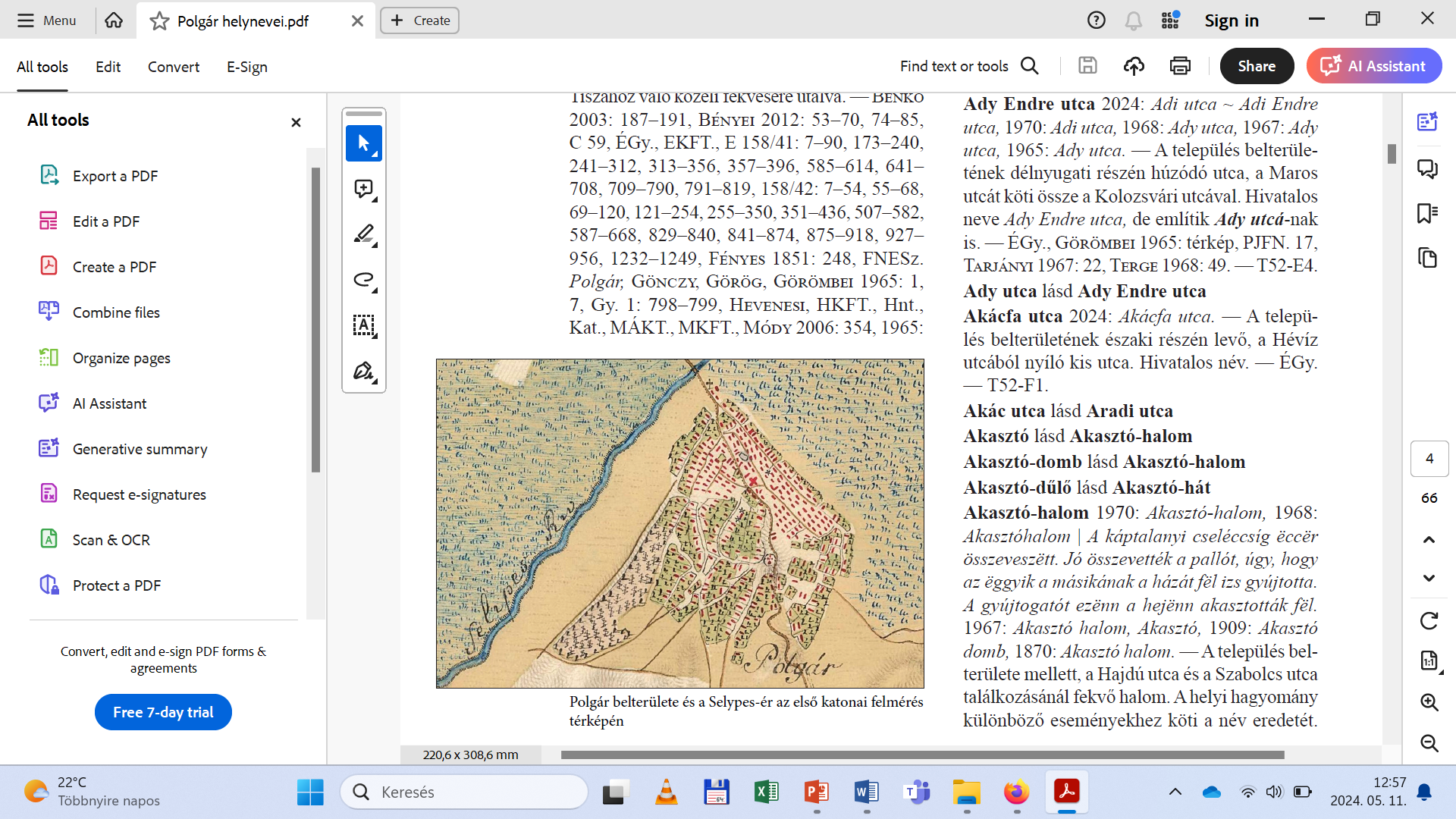 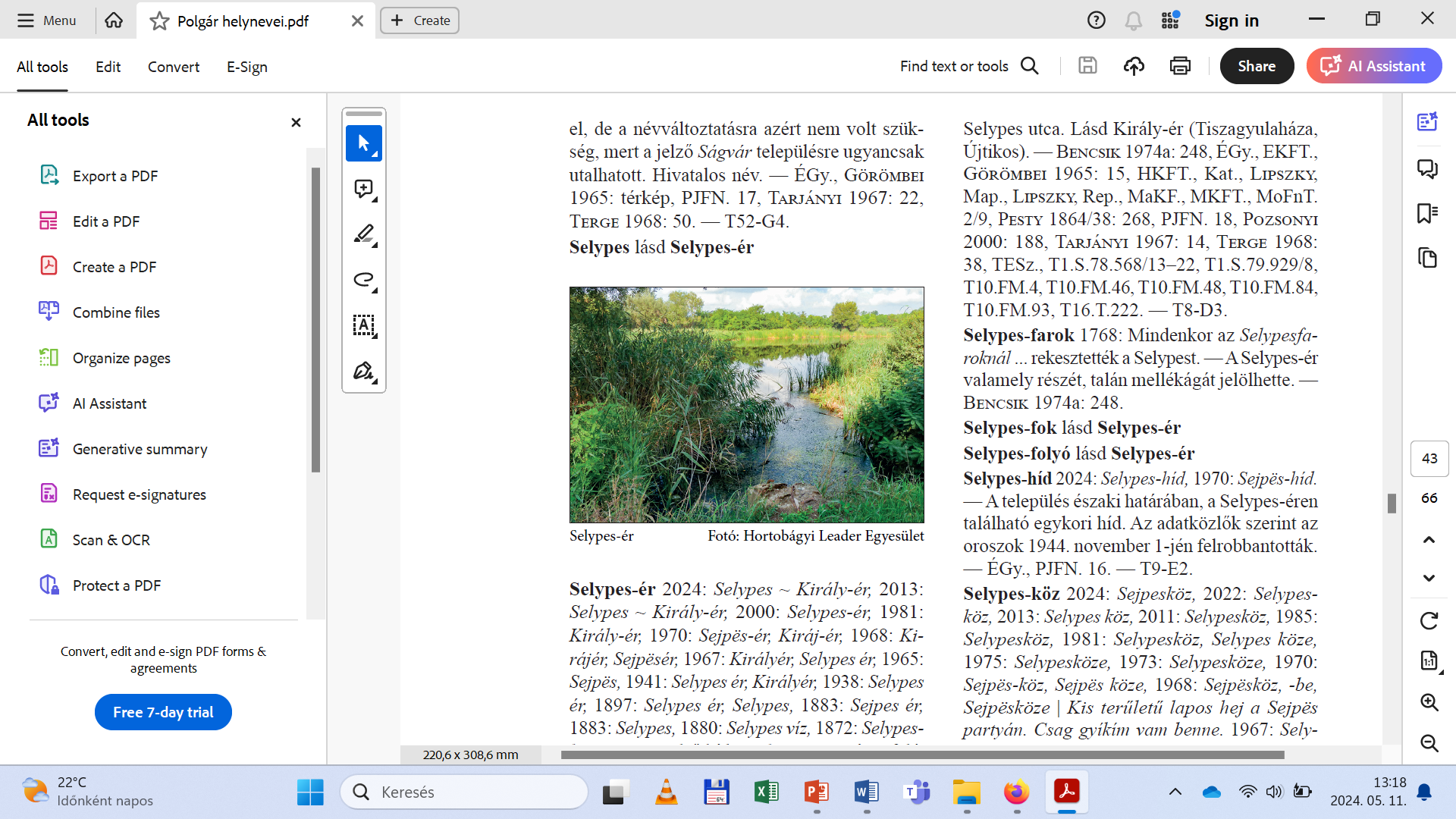 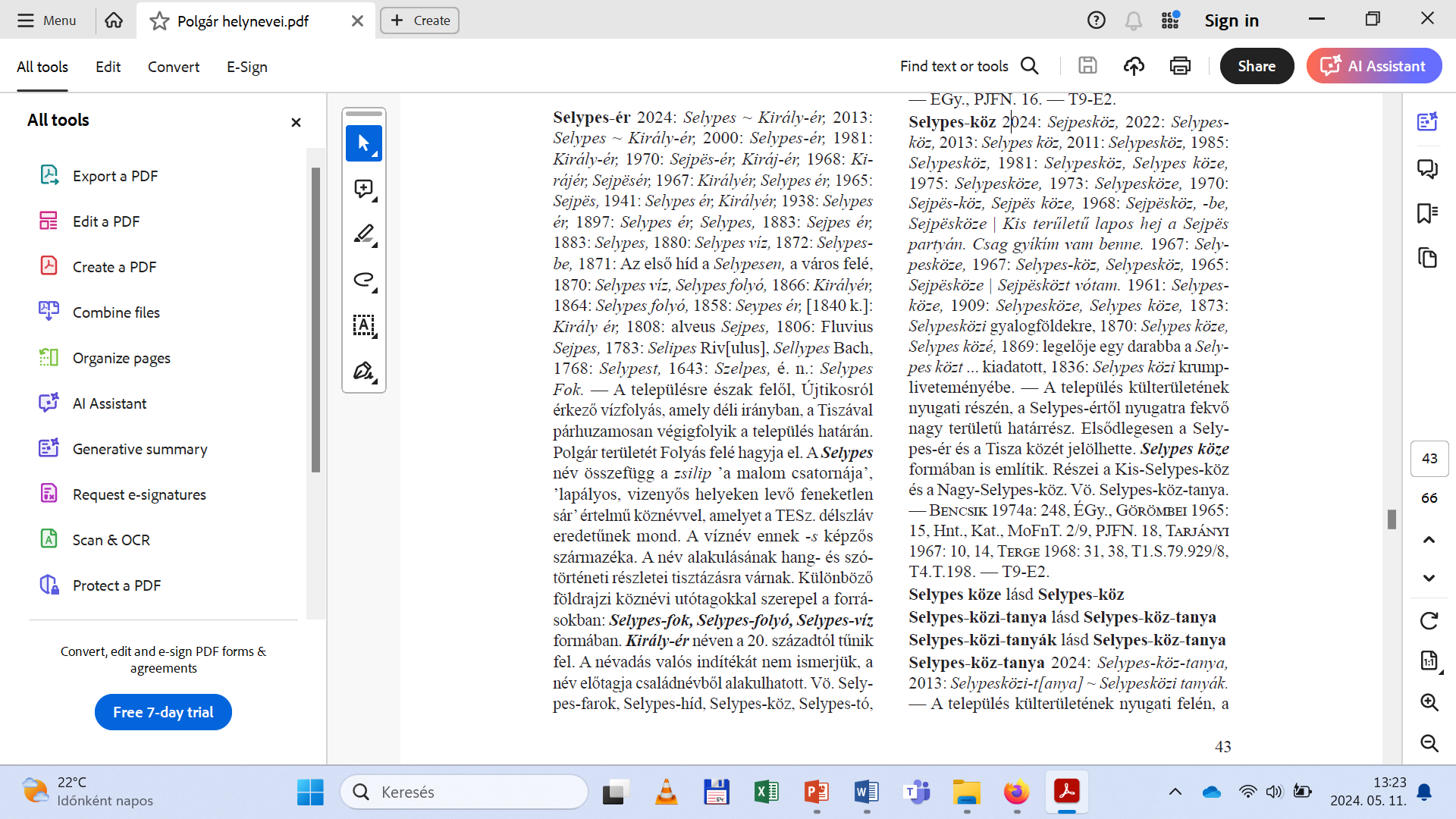 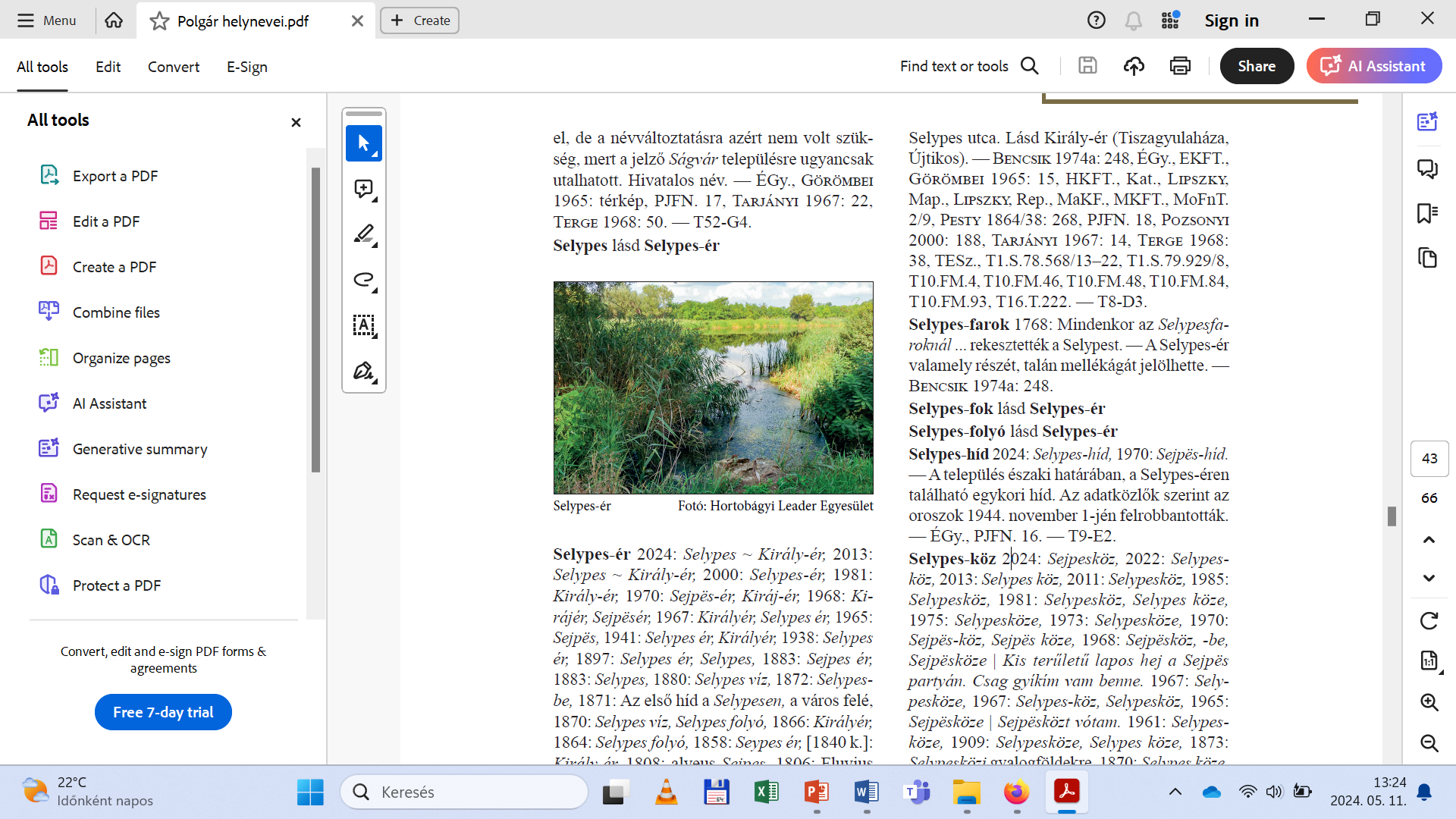 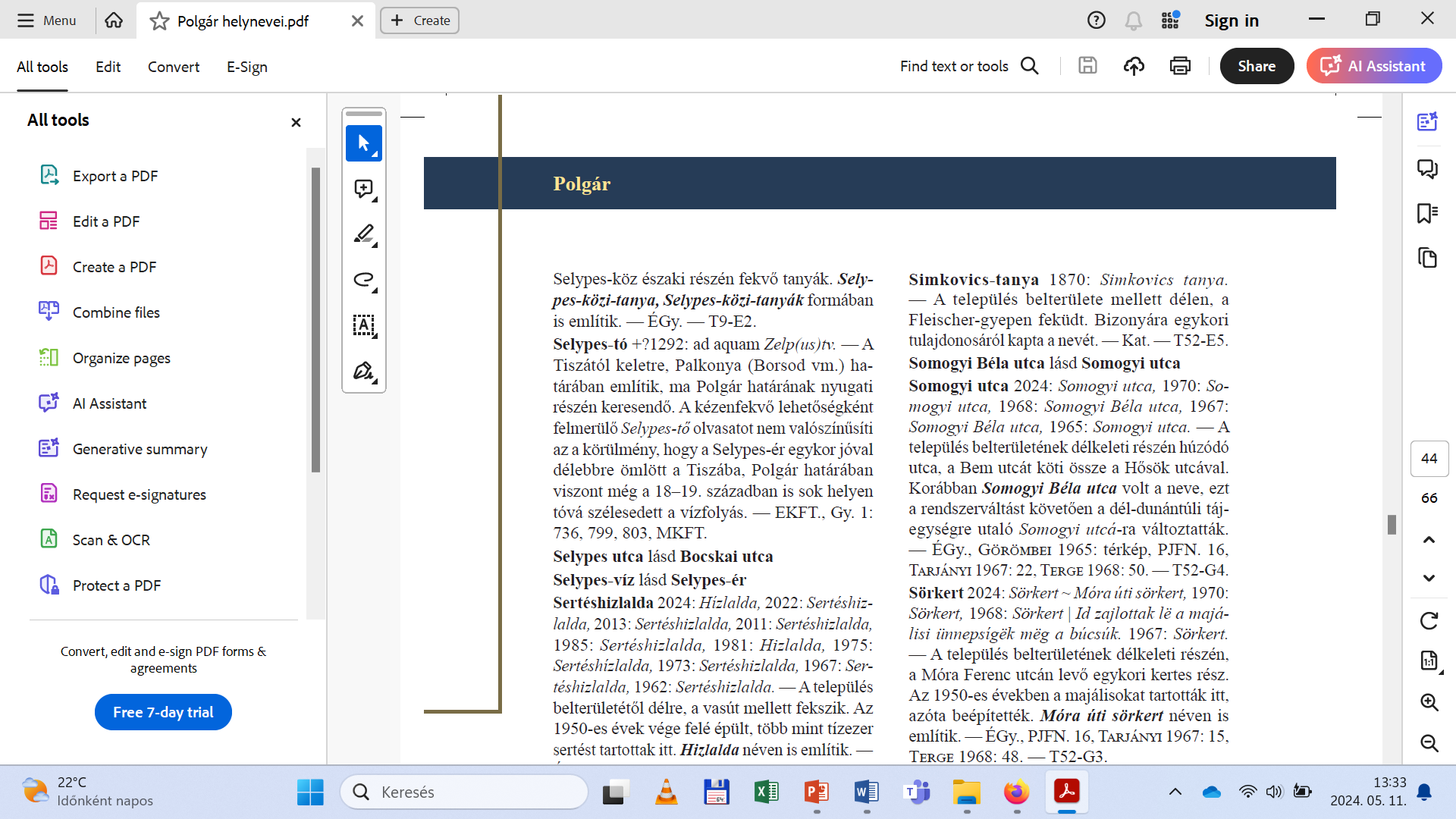 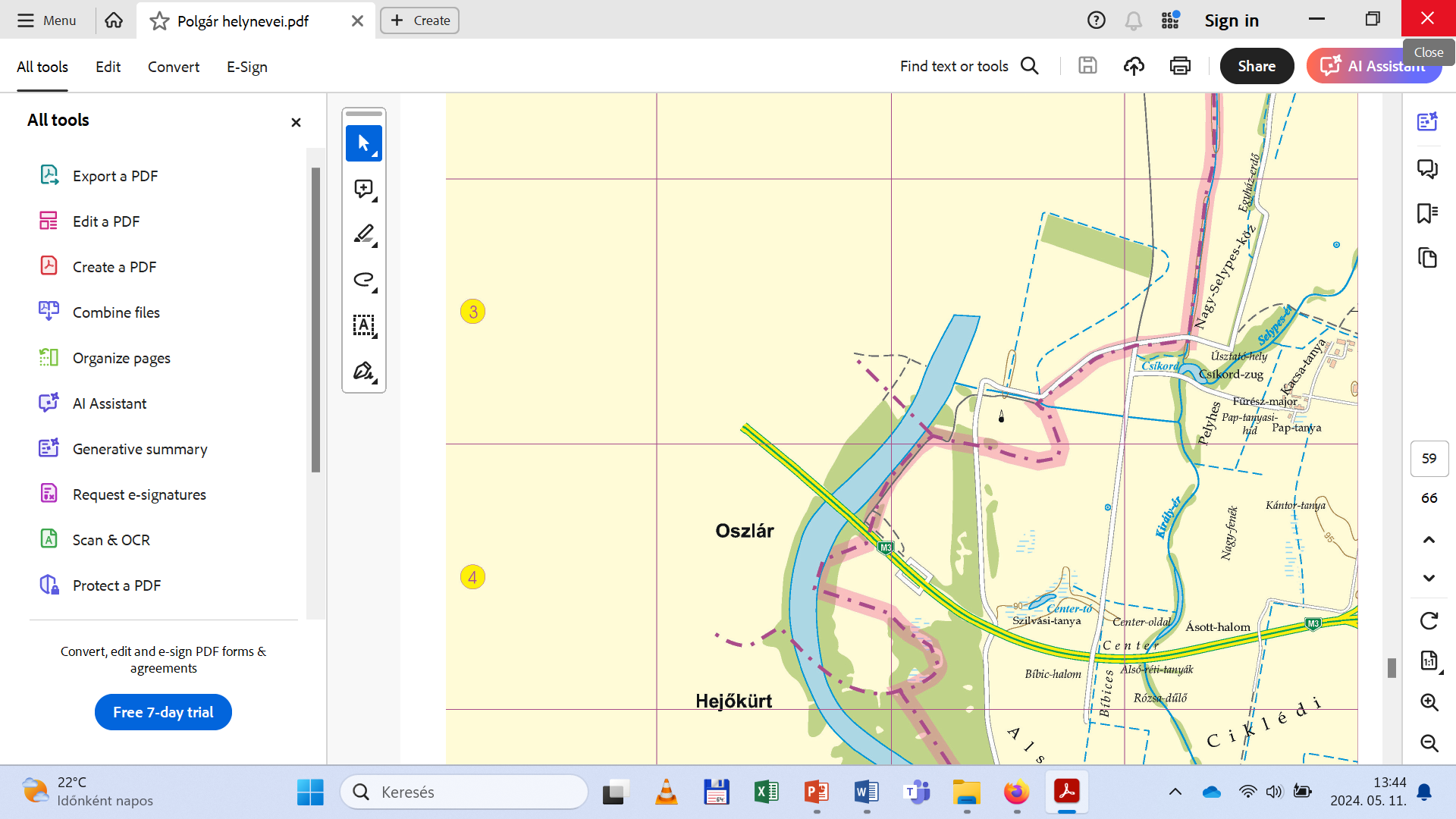 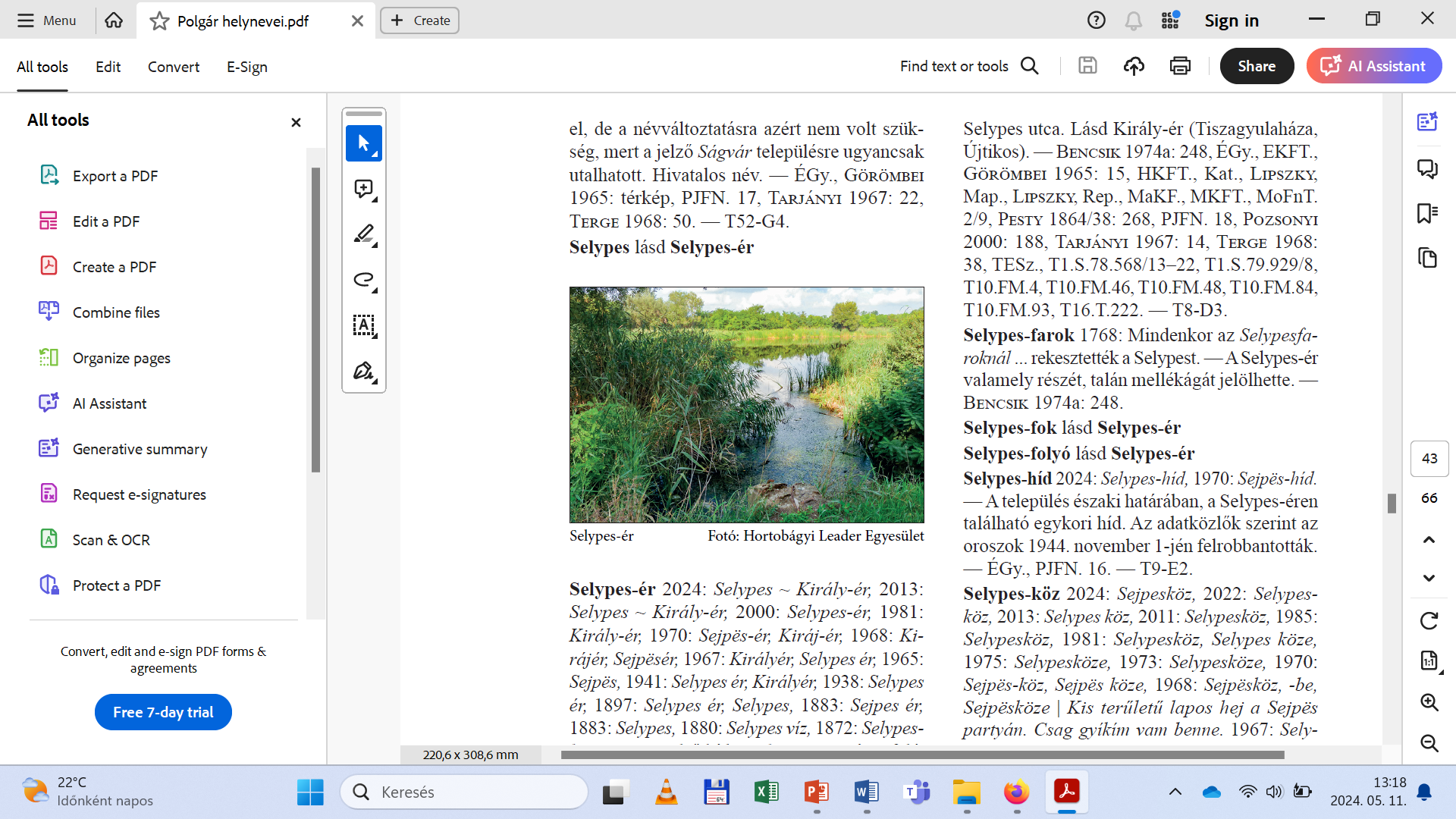 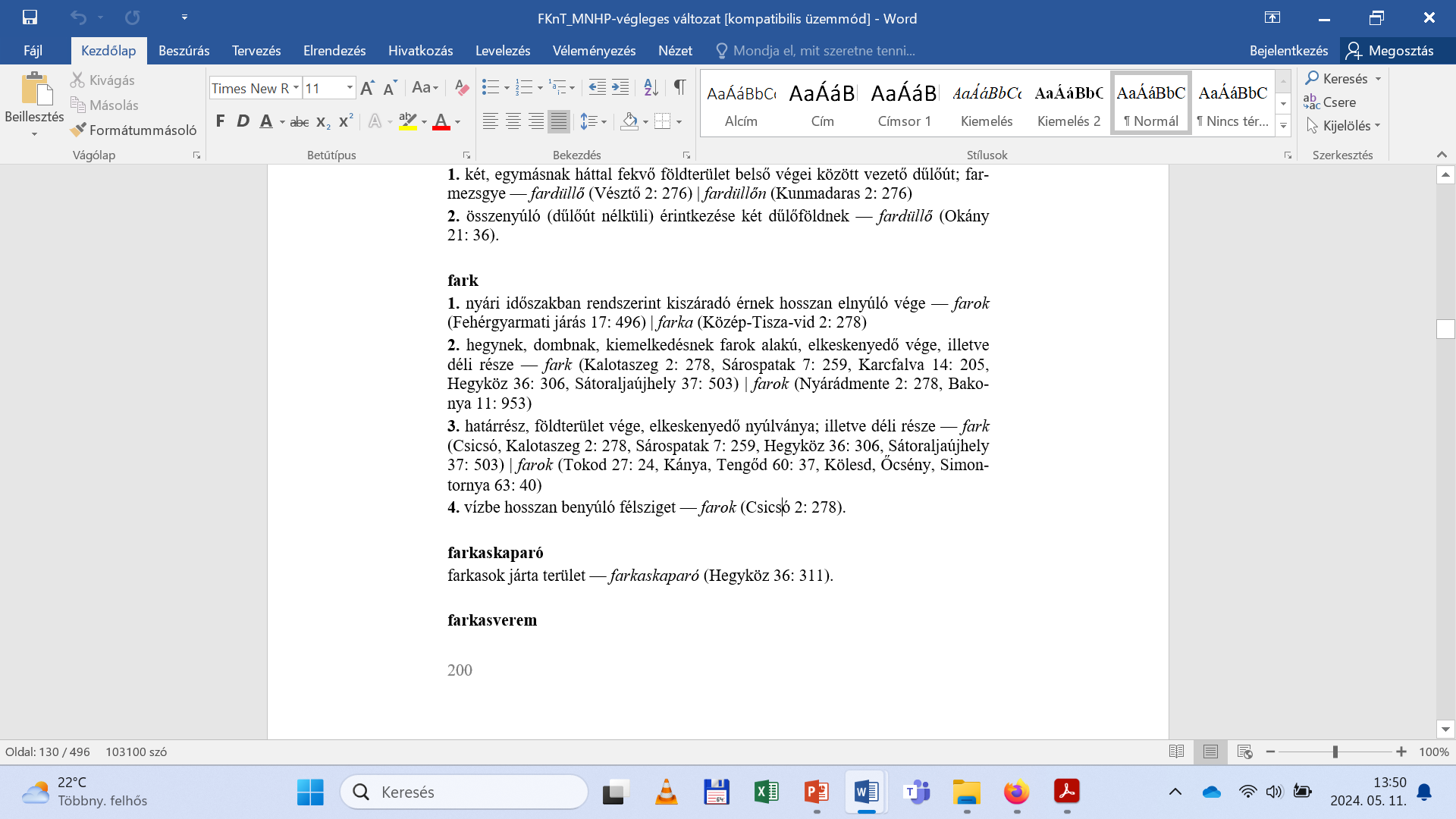 névmagyarázatok
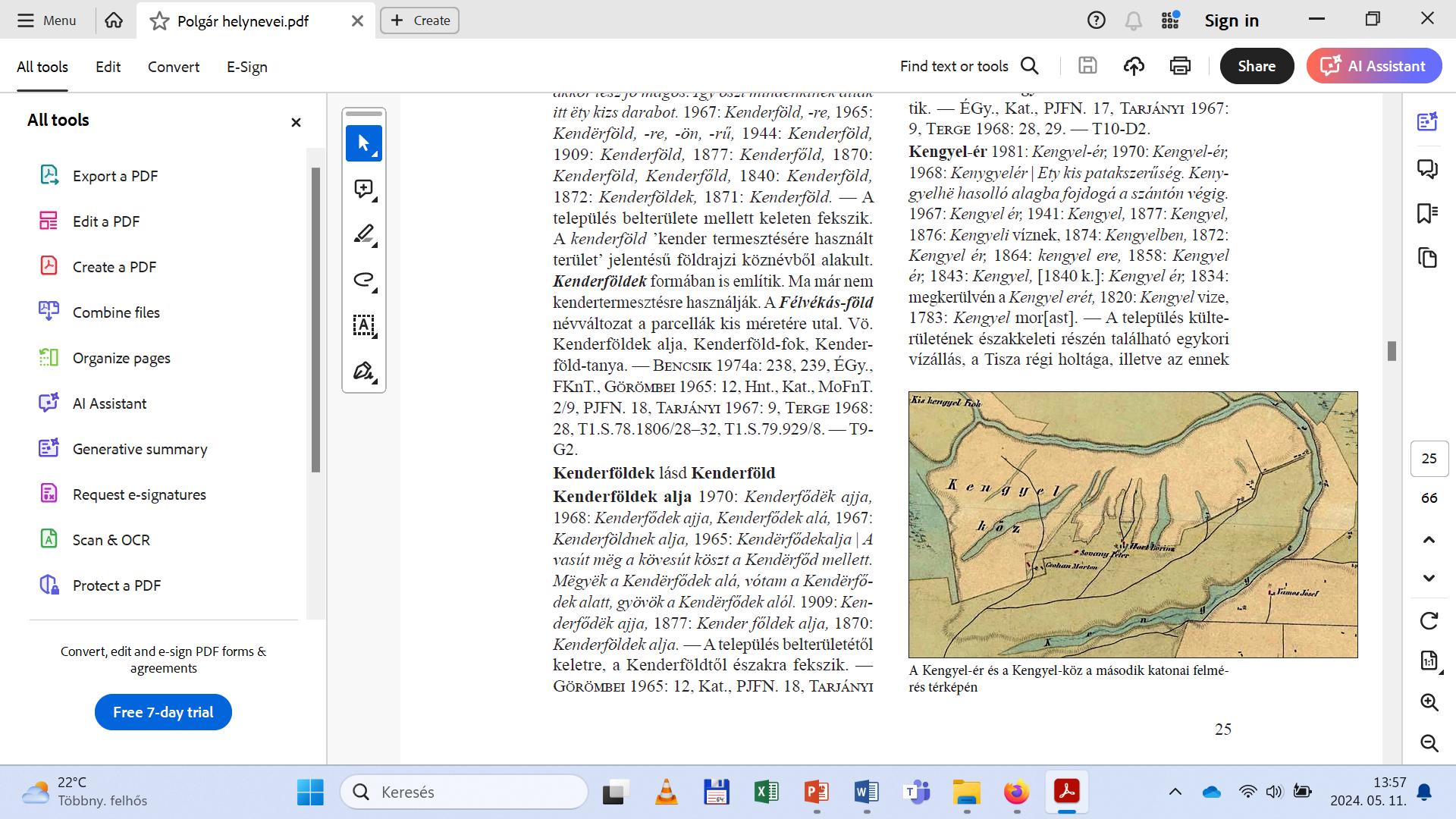 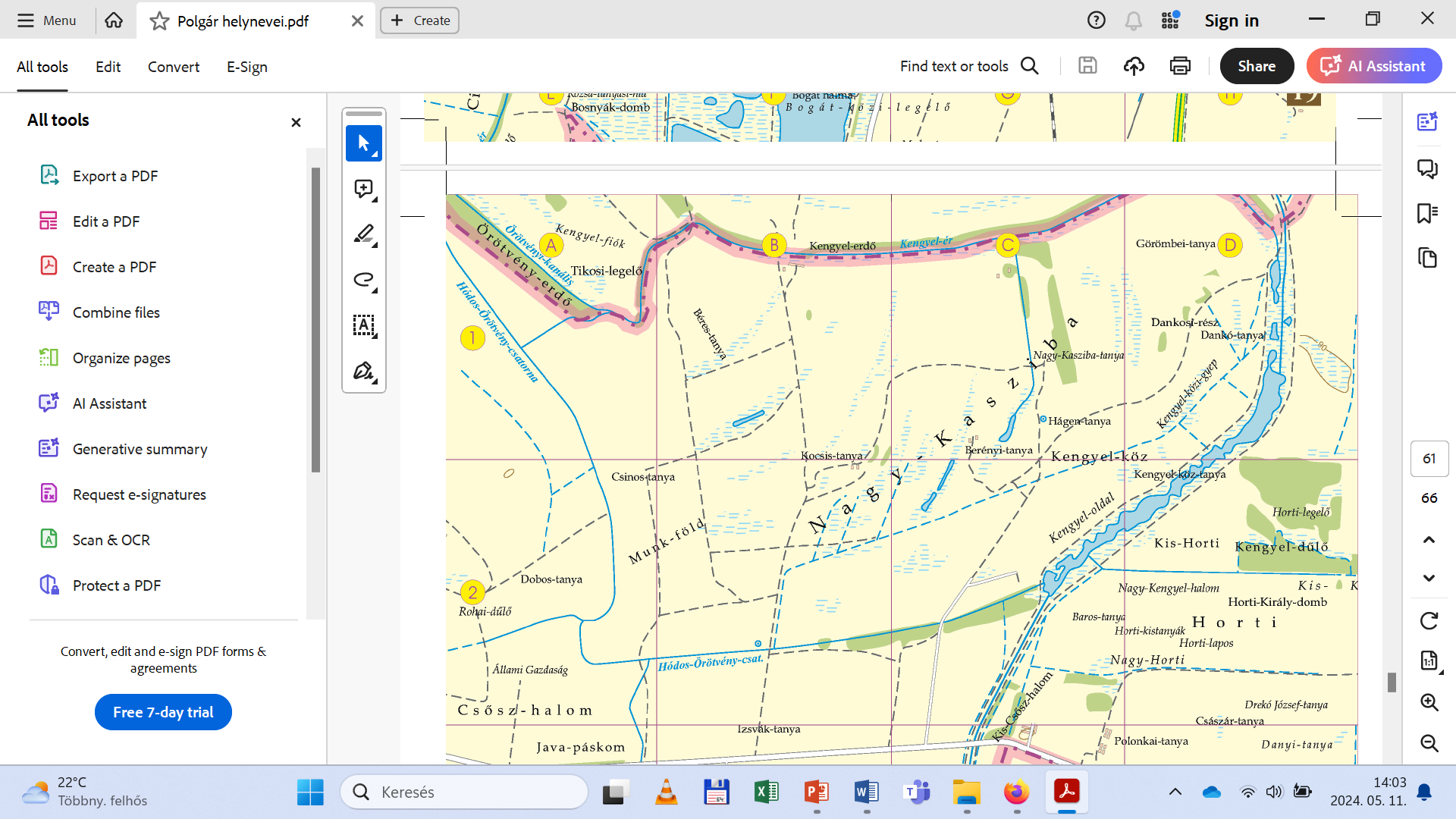 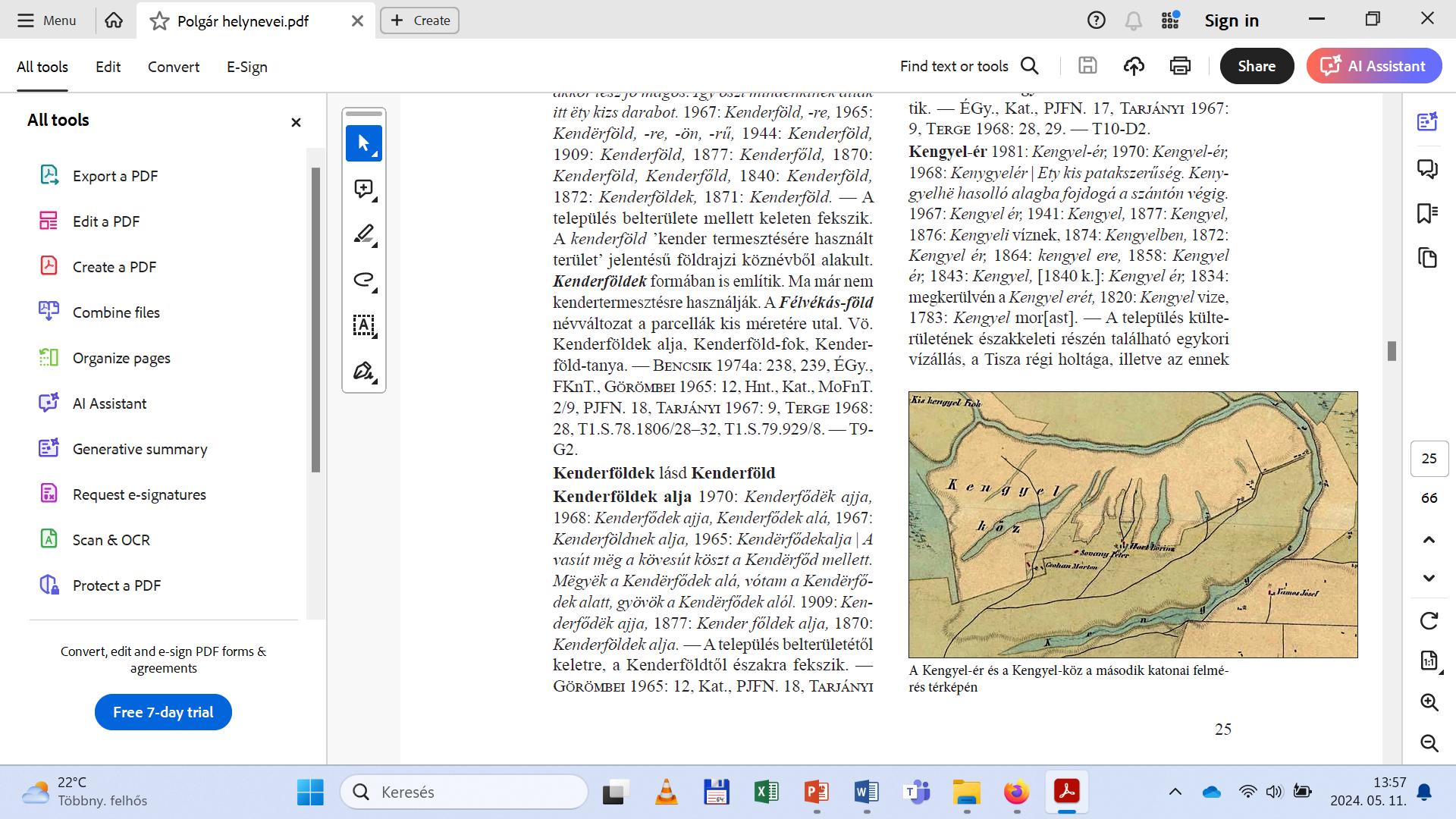 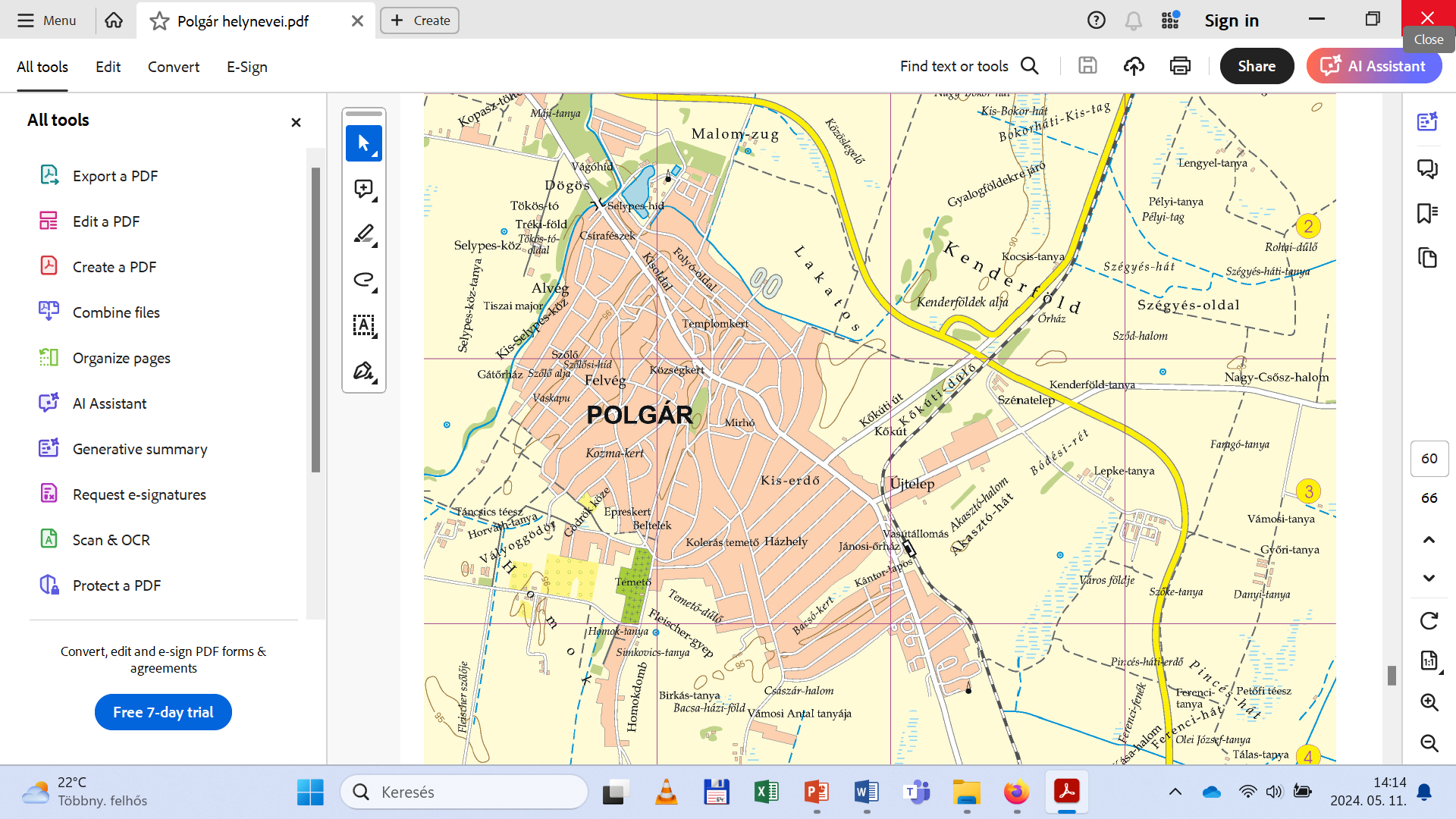 névmagyarázatok
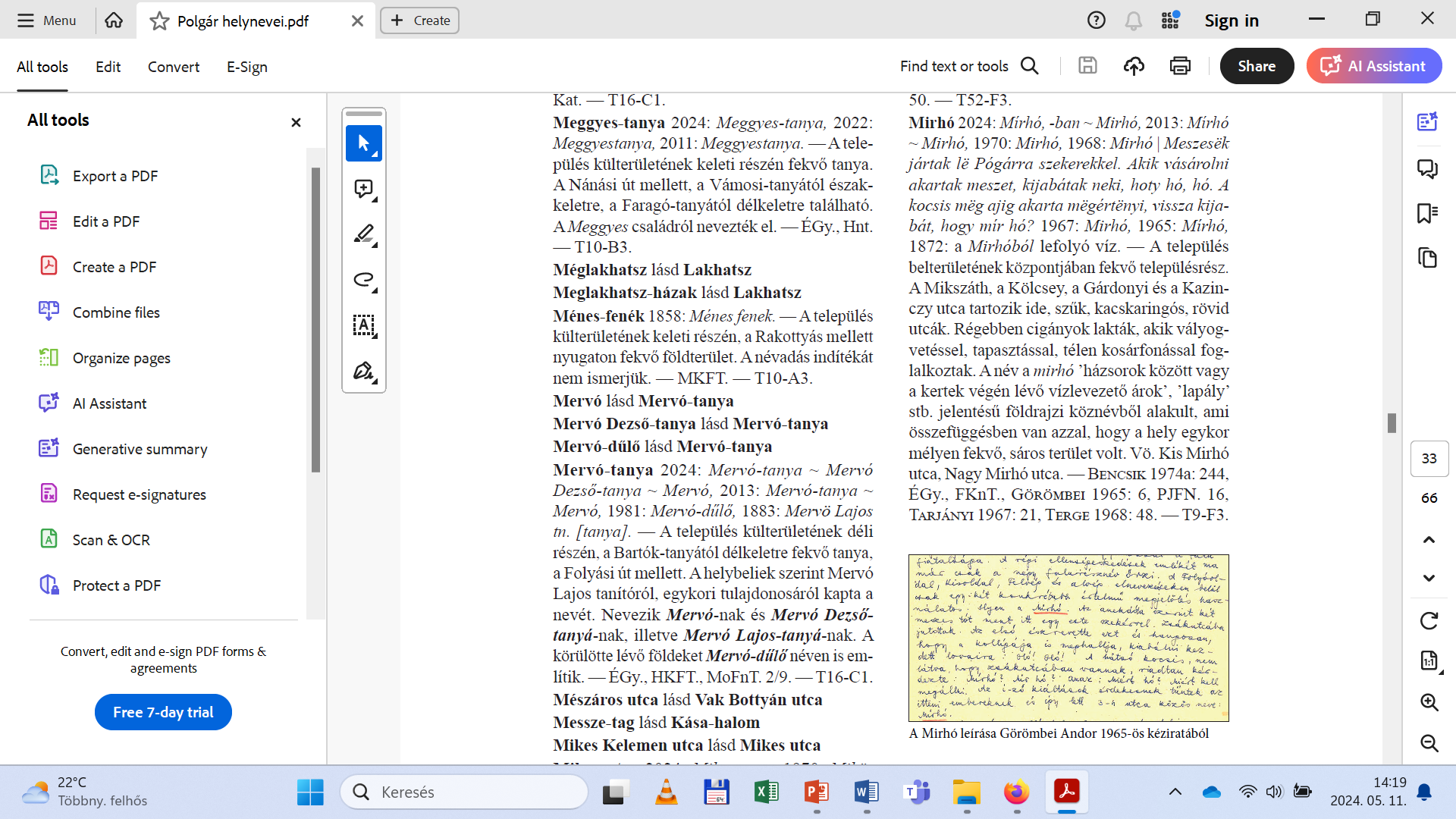 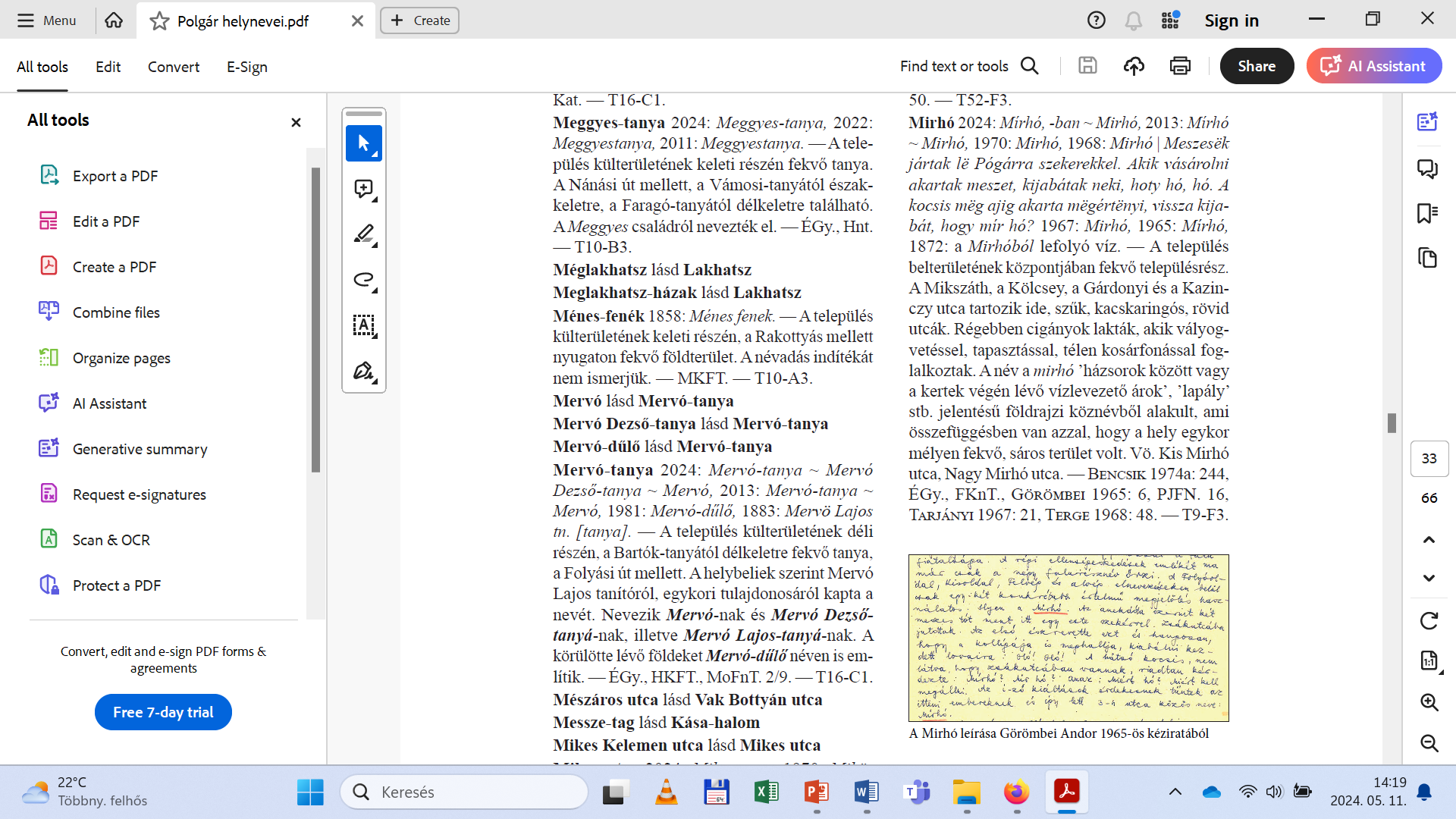 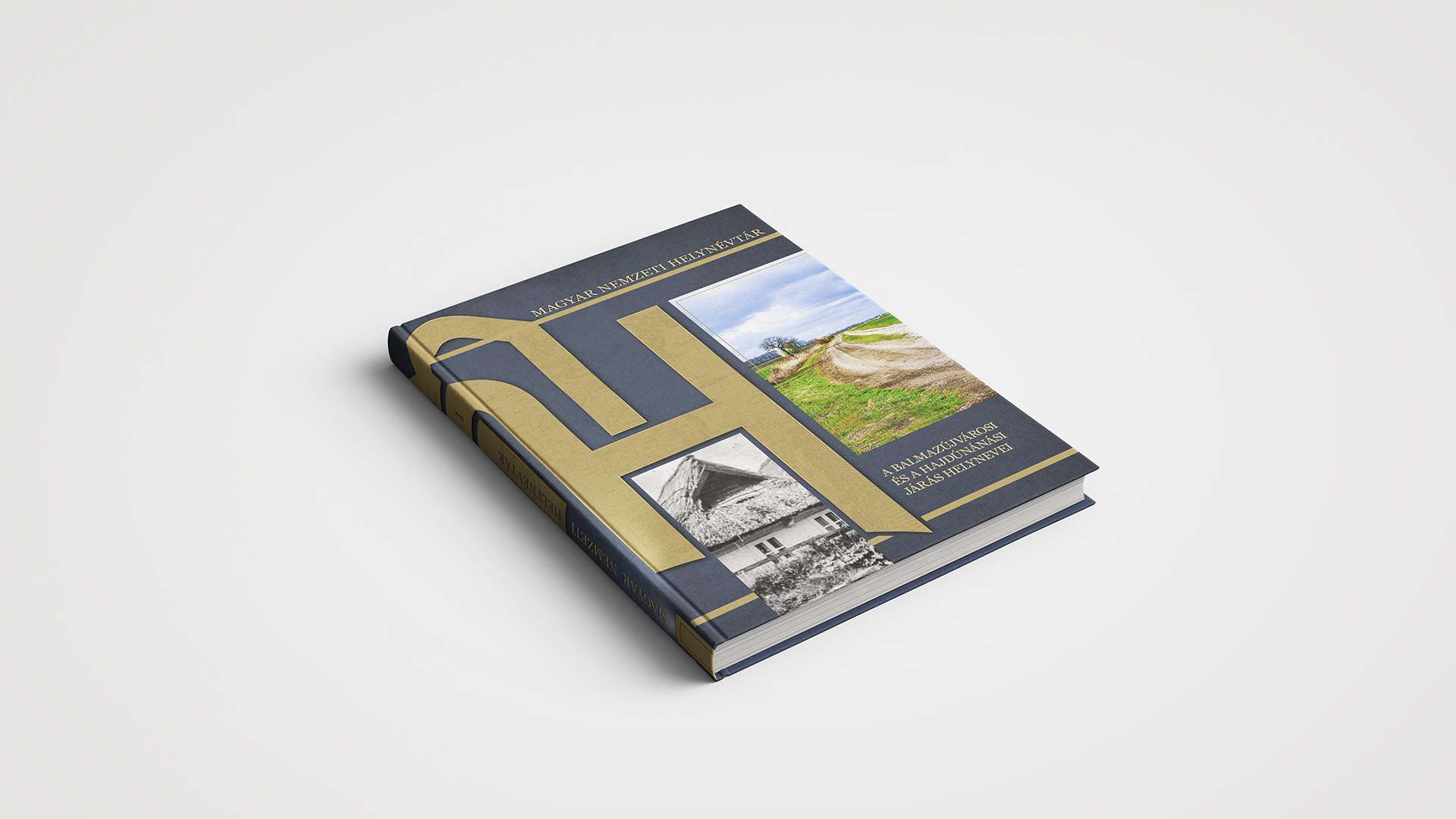 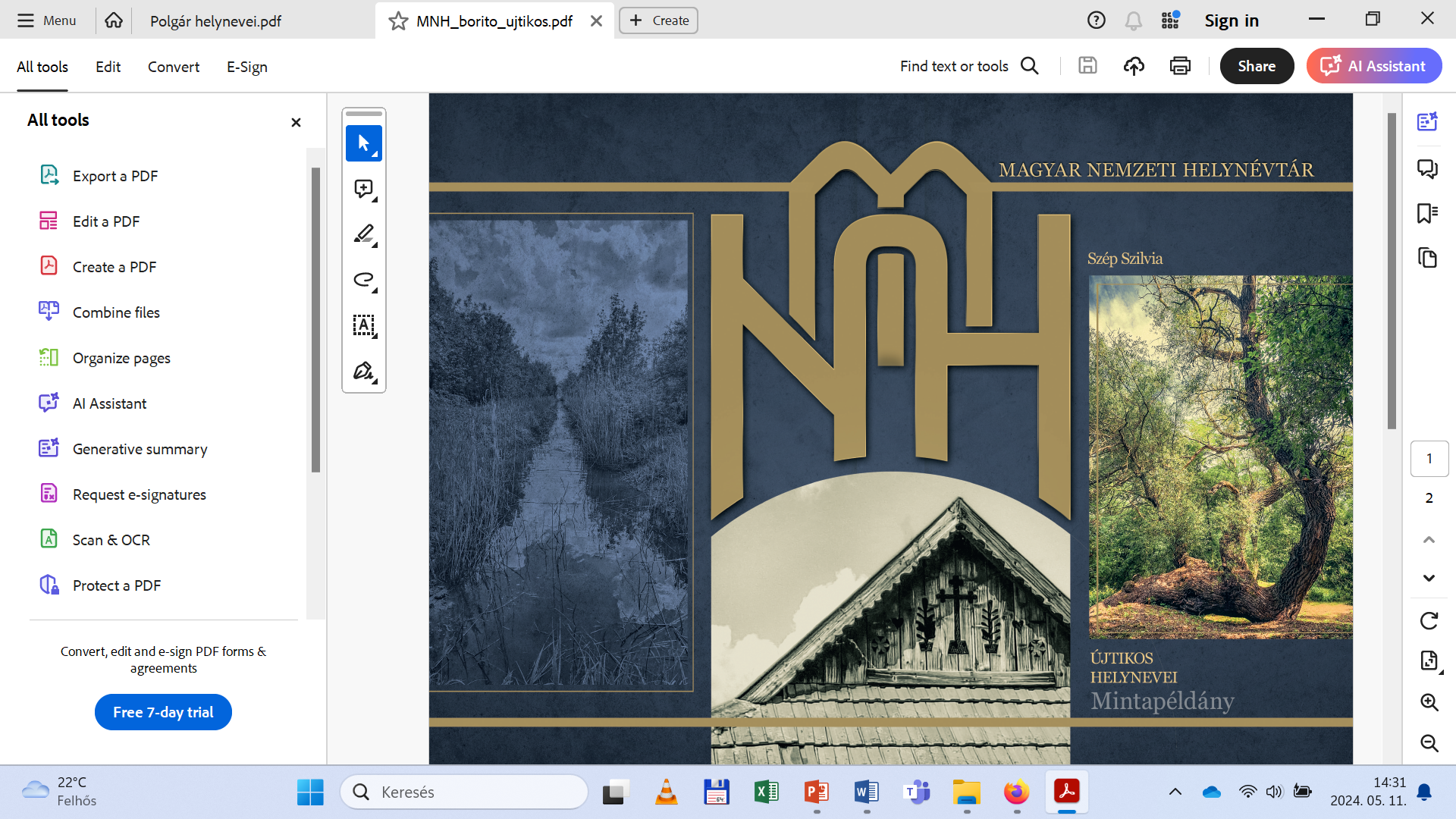 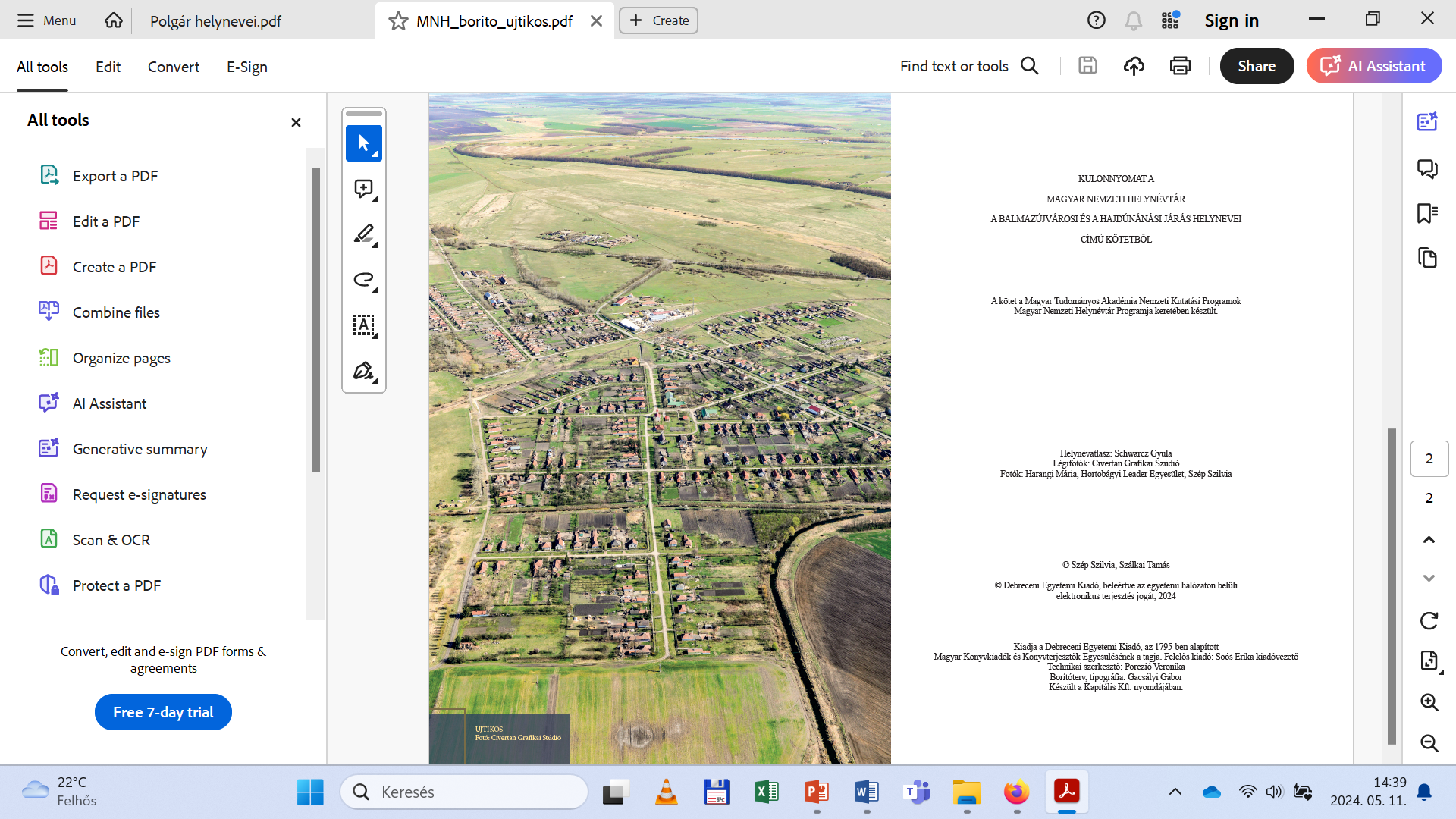 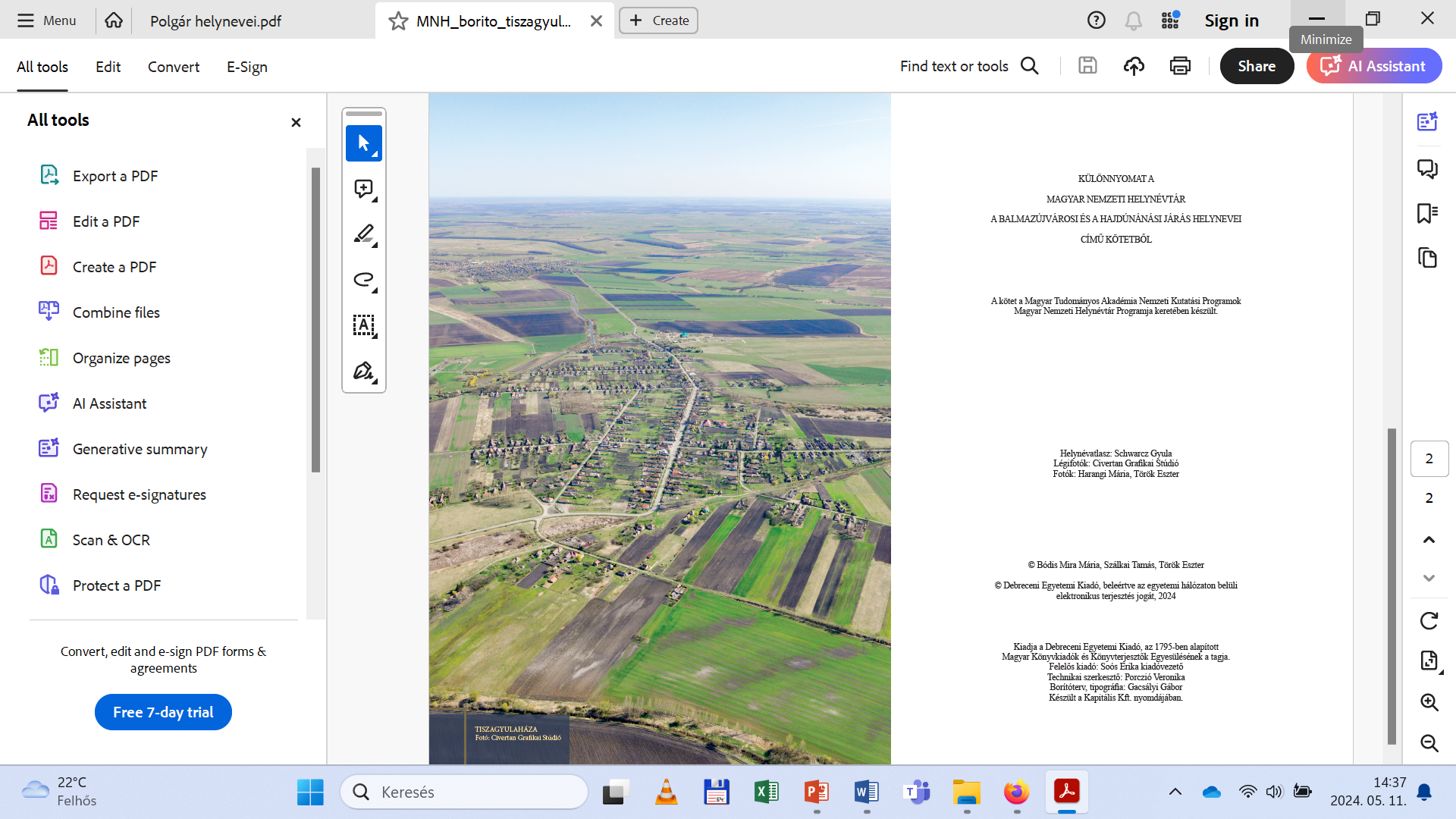 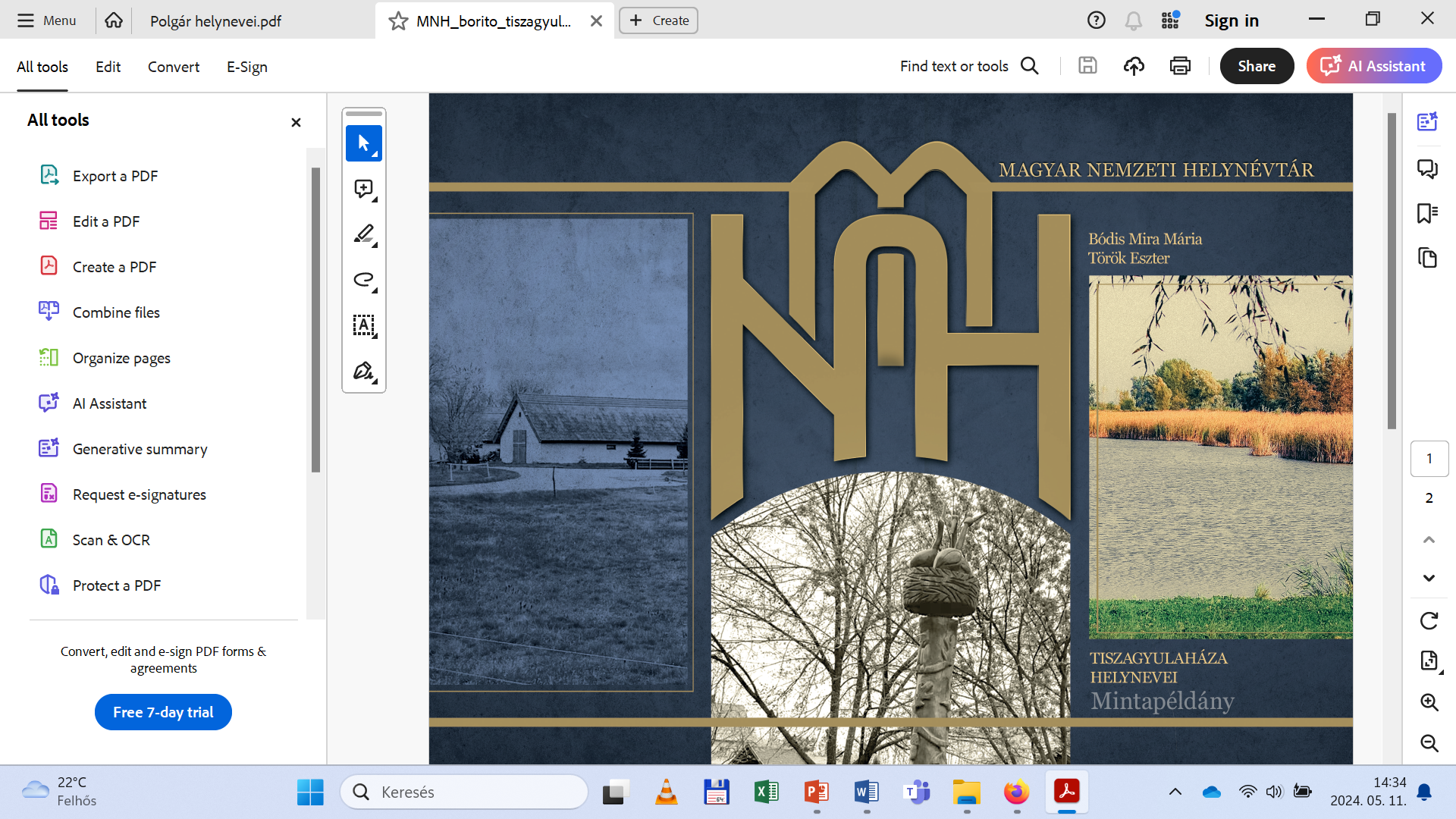 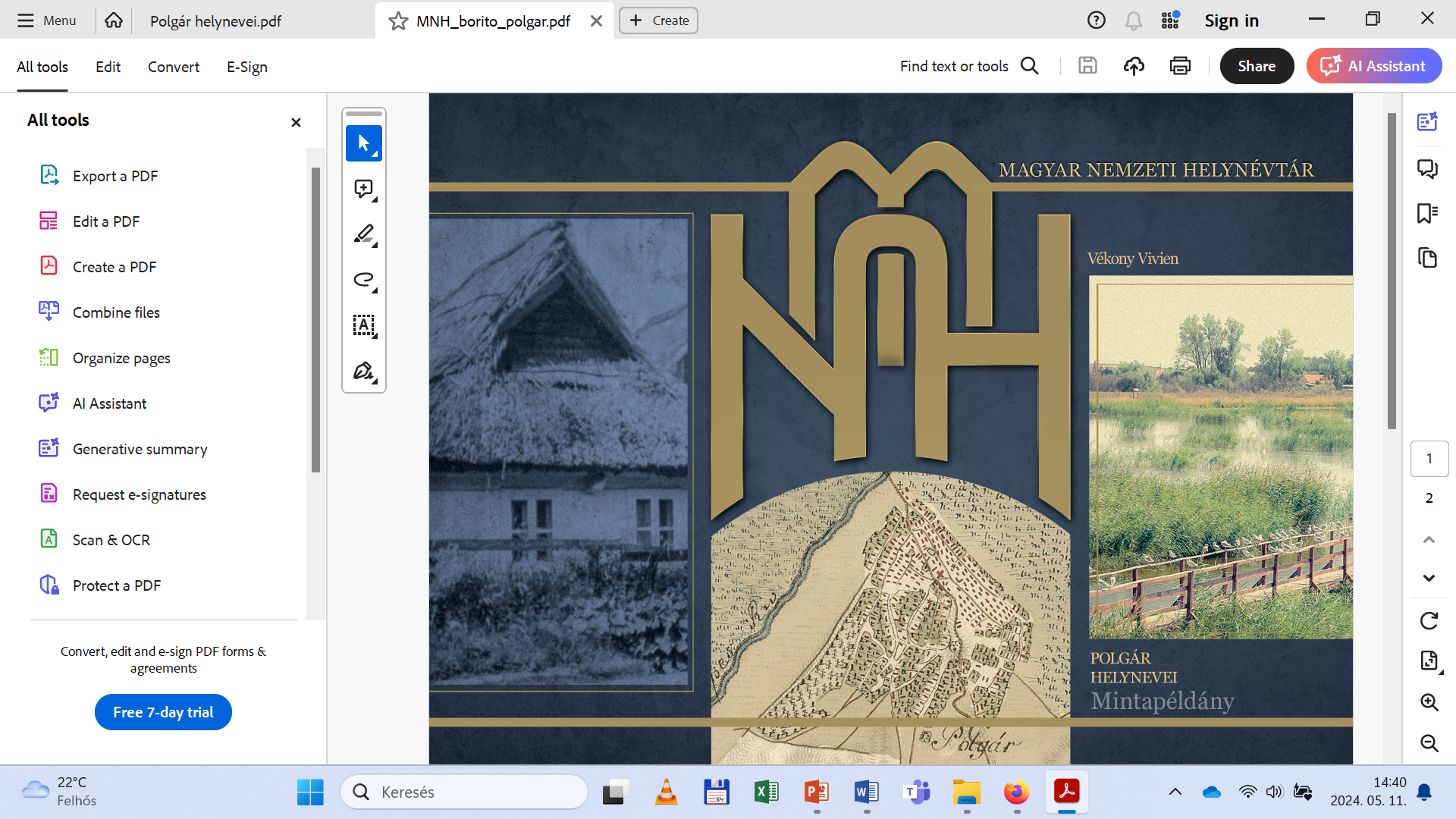 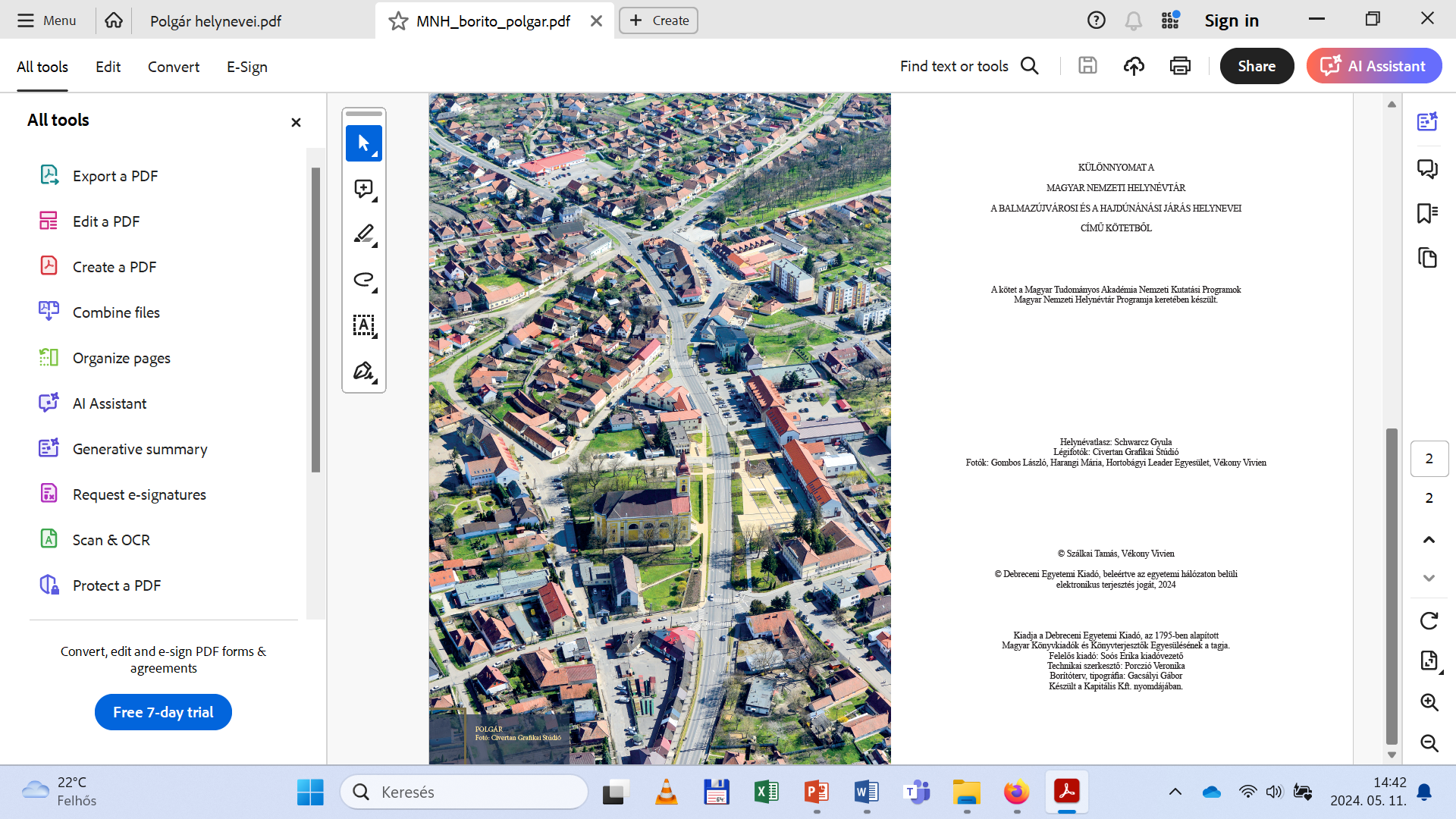 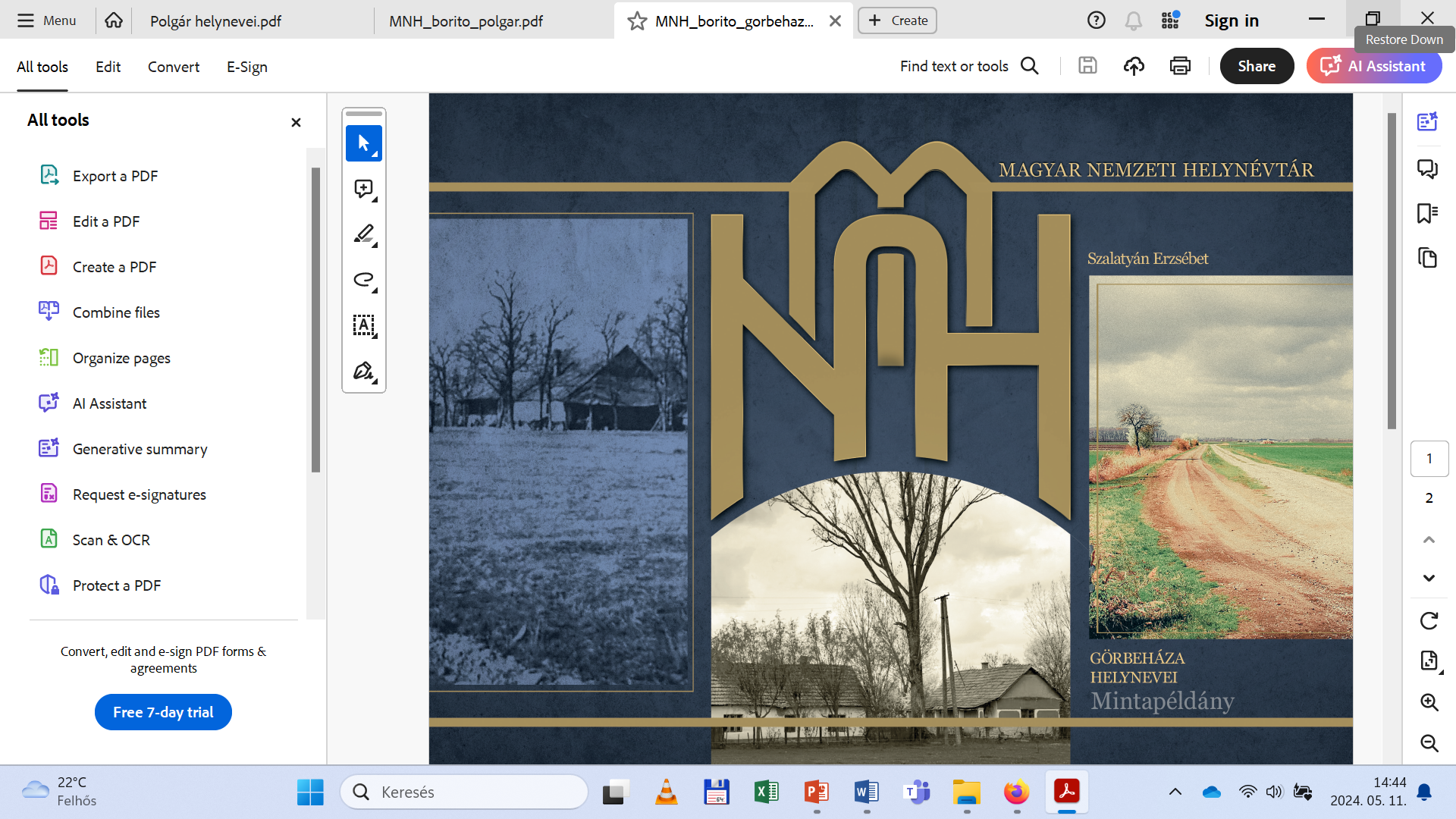 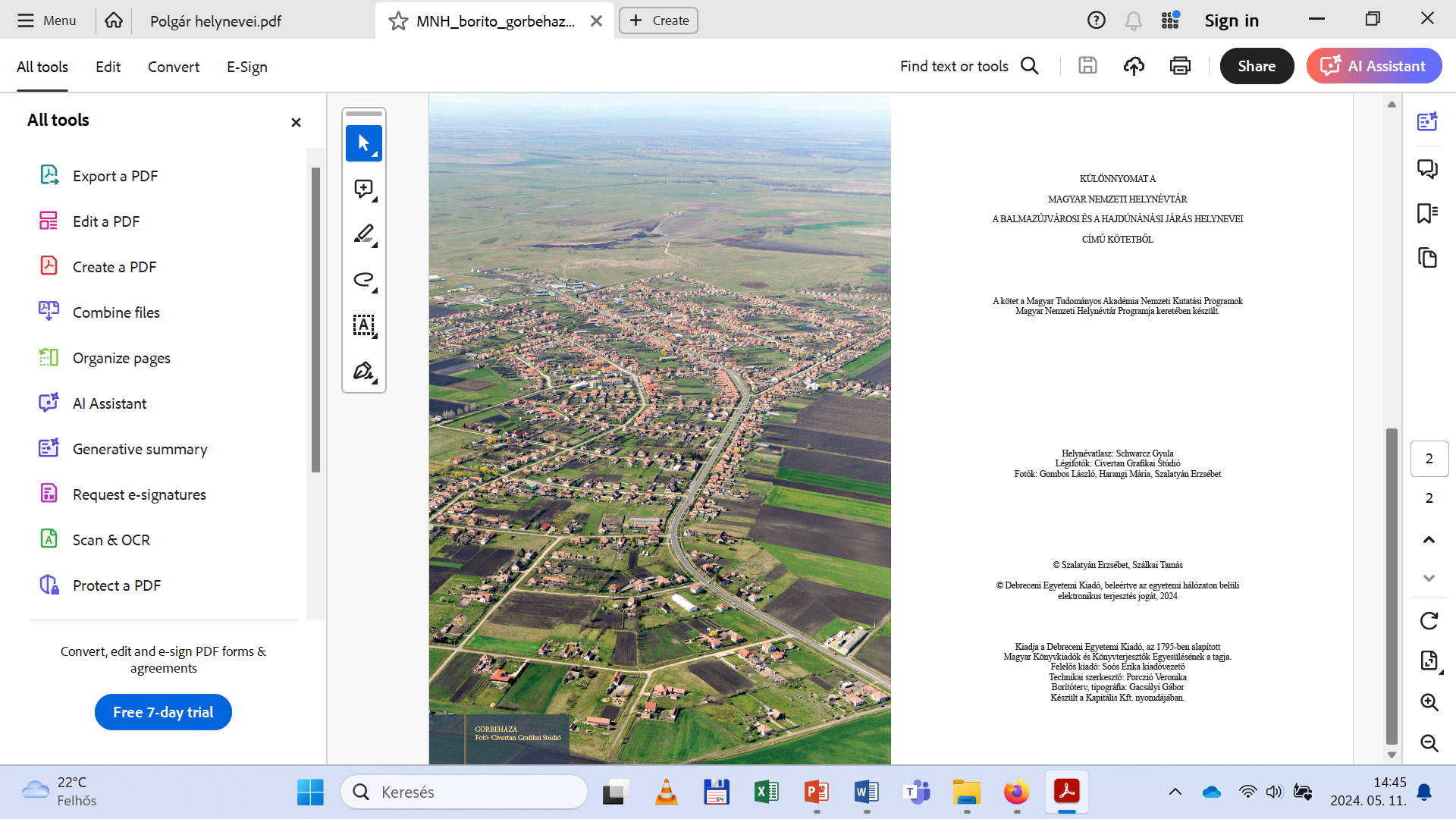 Köszönöm
       a figyelmet!